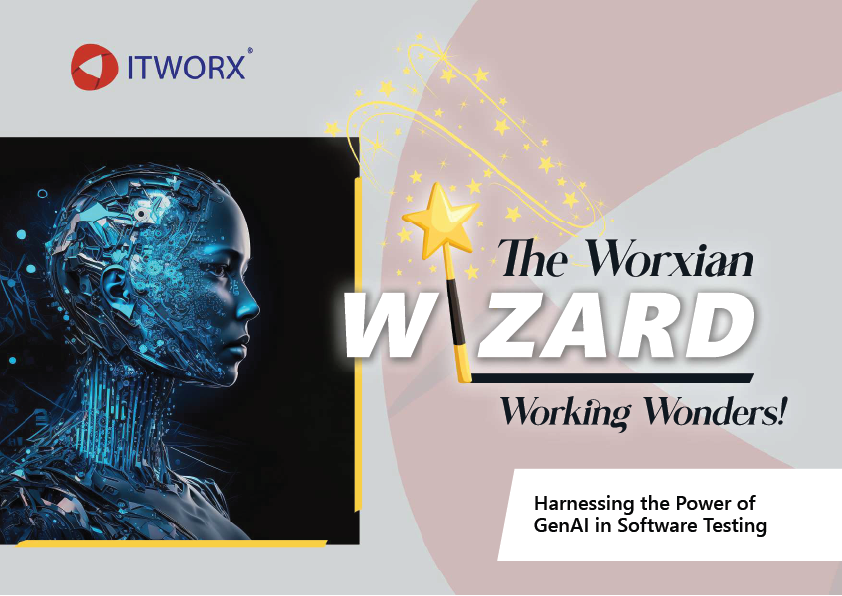 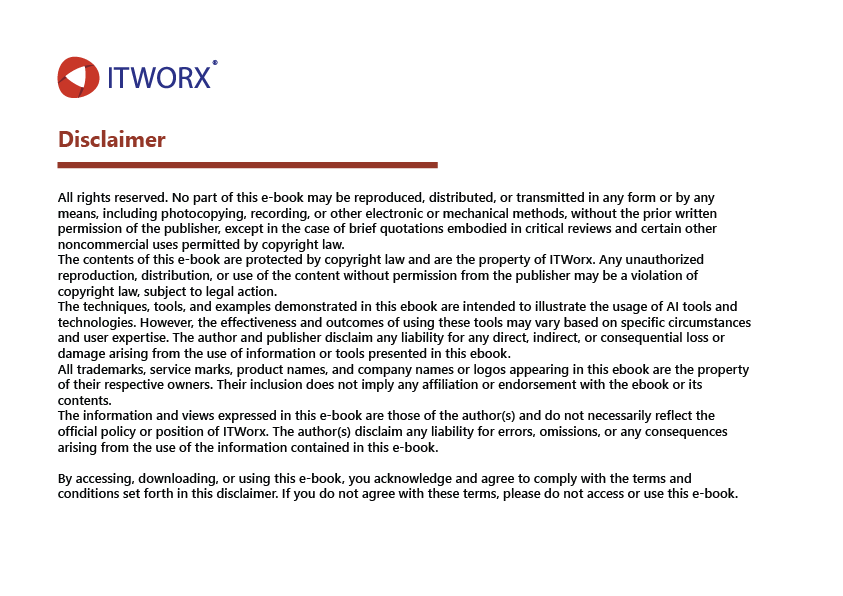 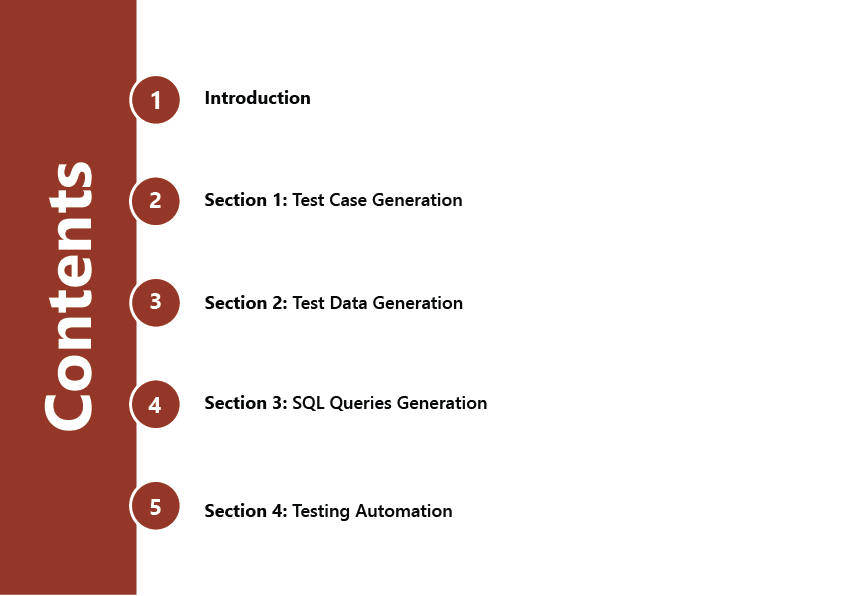 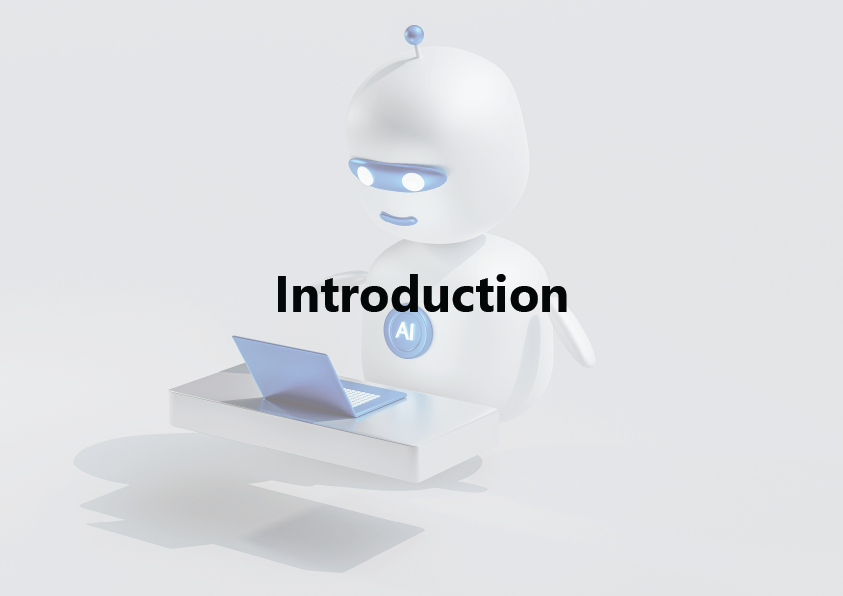 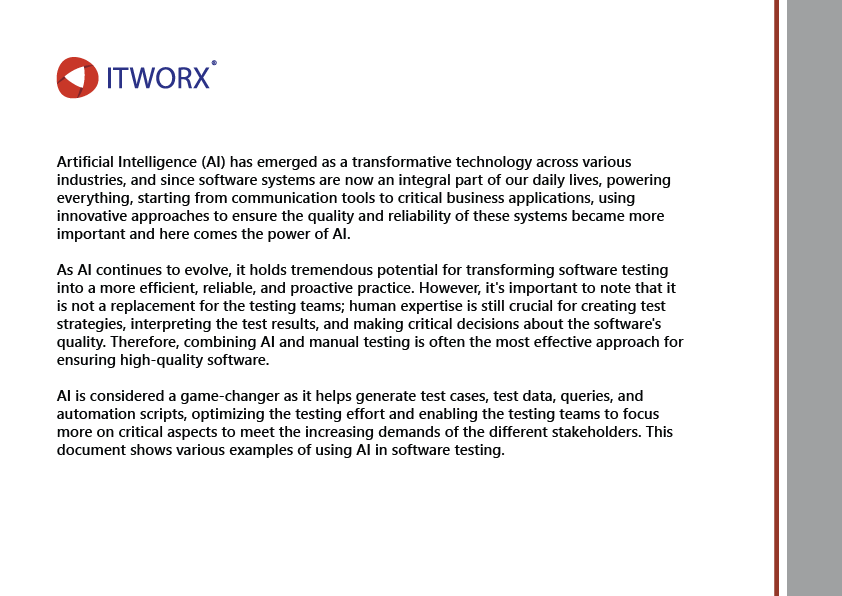 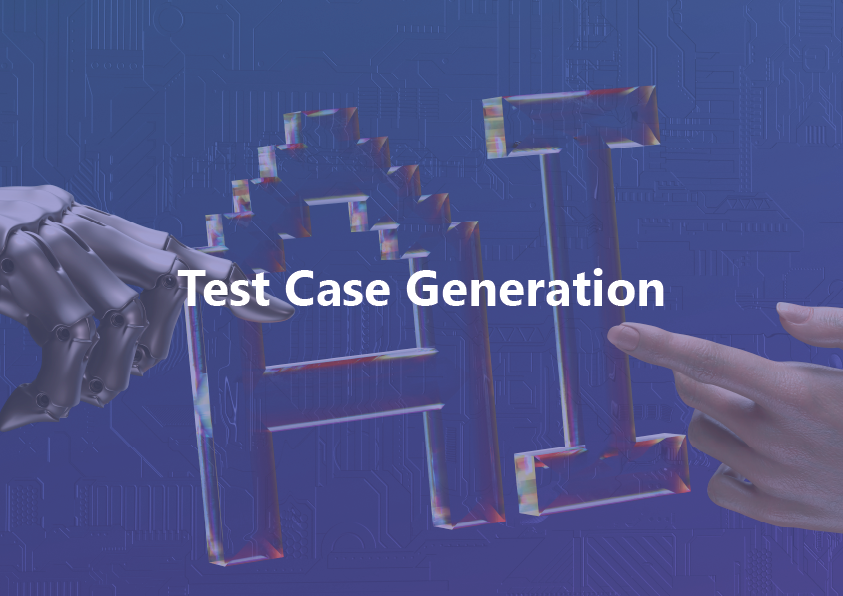 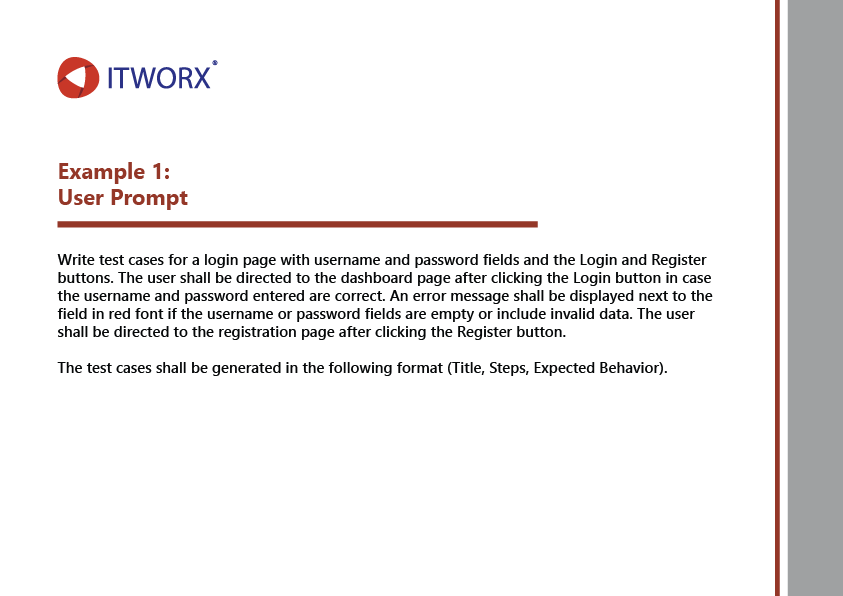 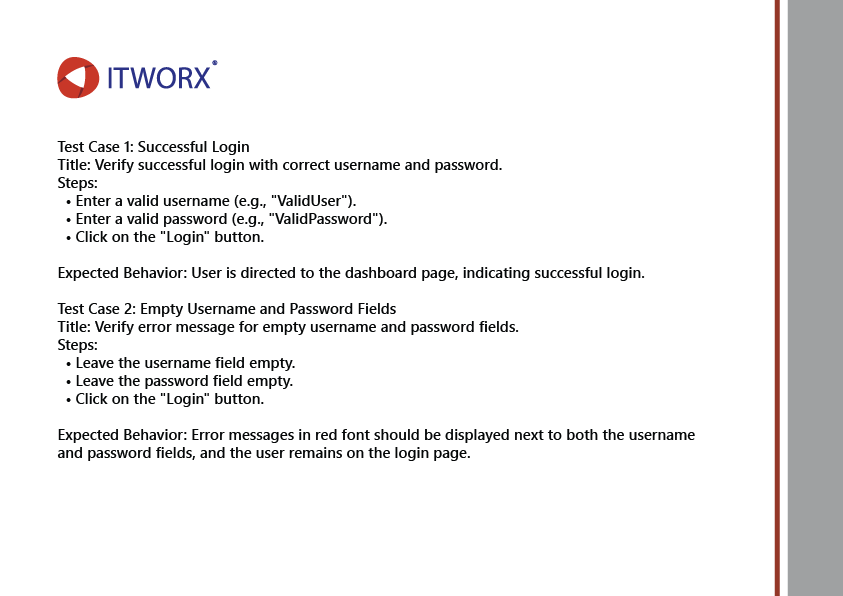 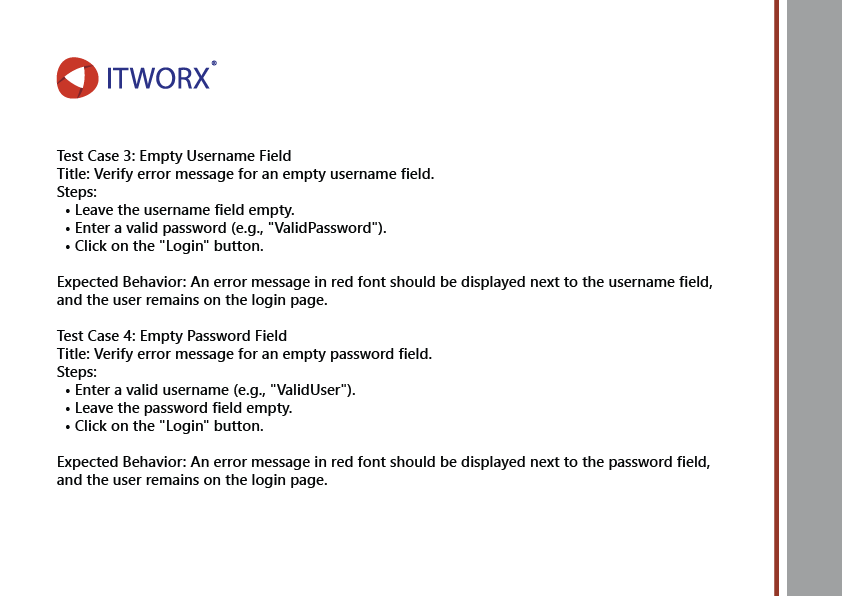 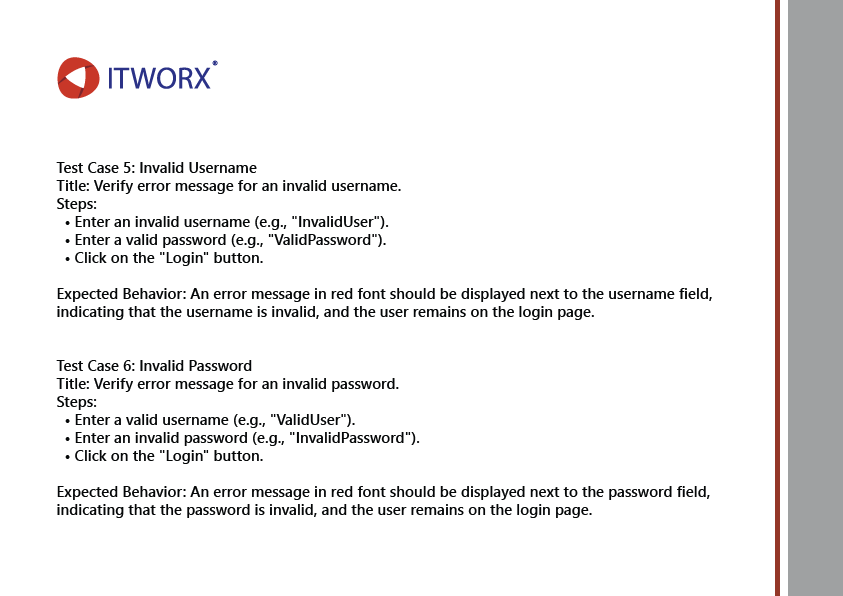 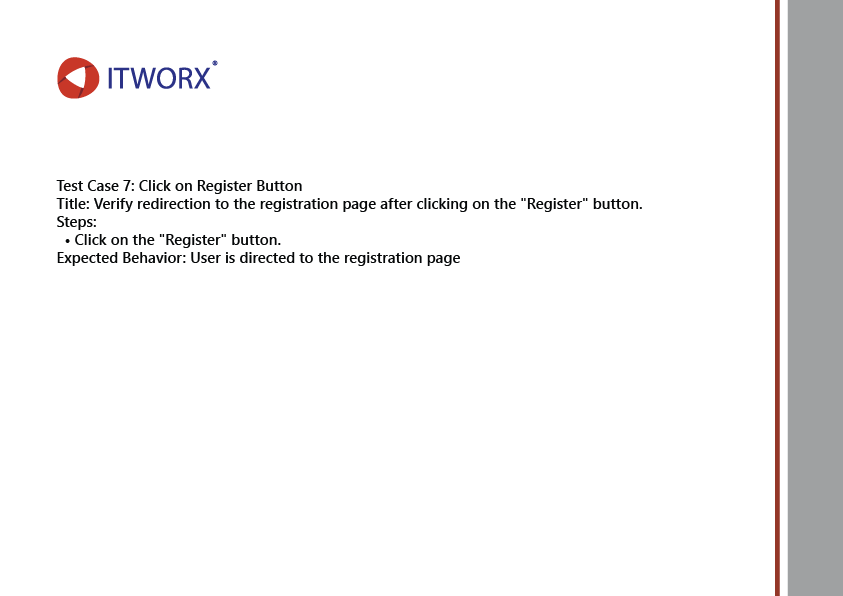 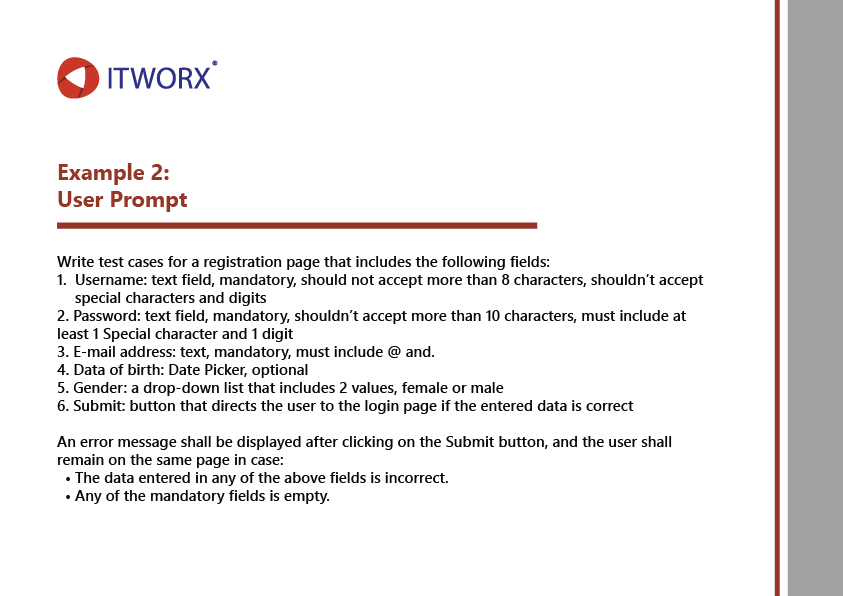 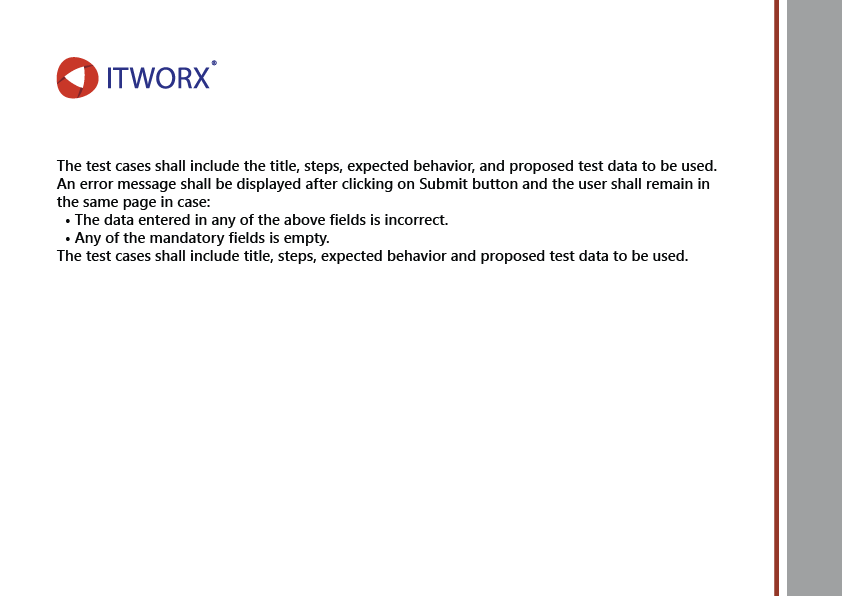 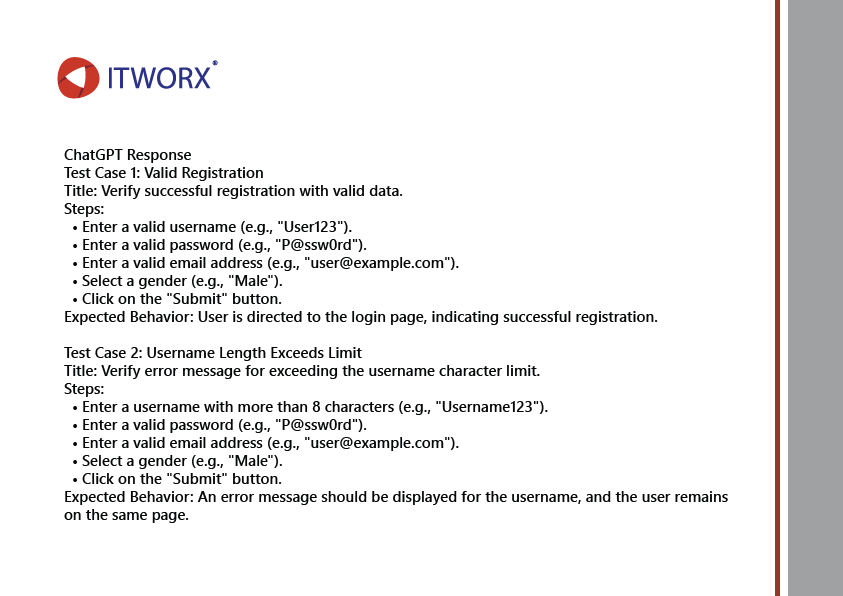 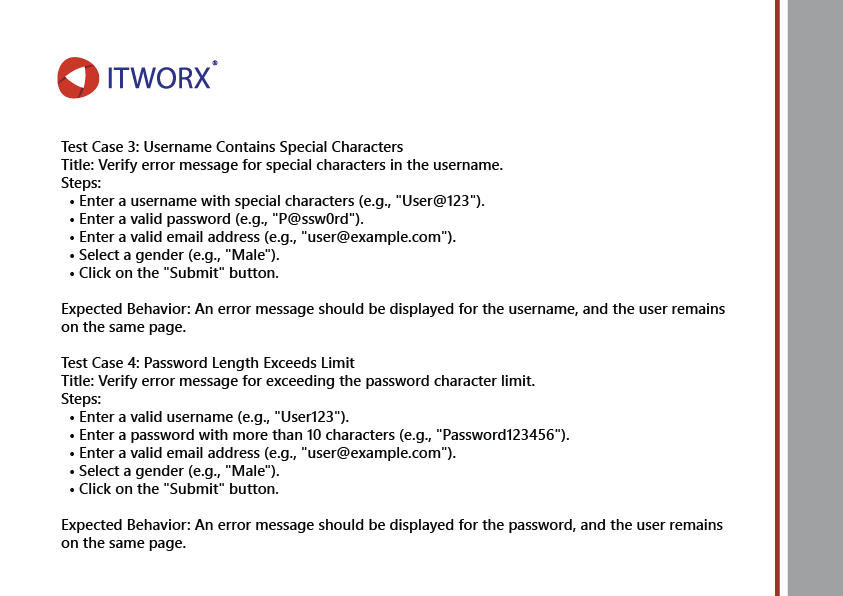 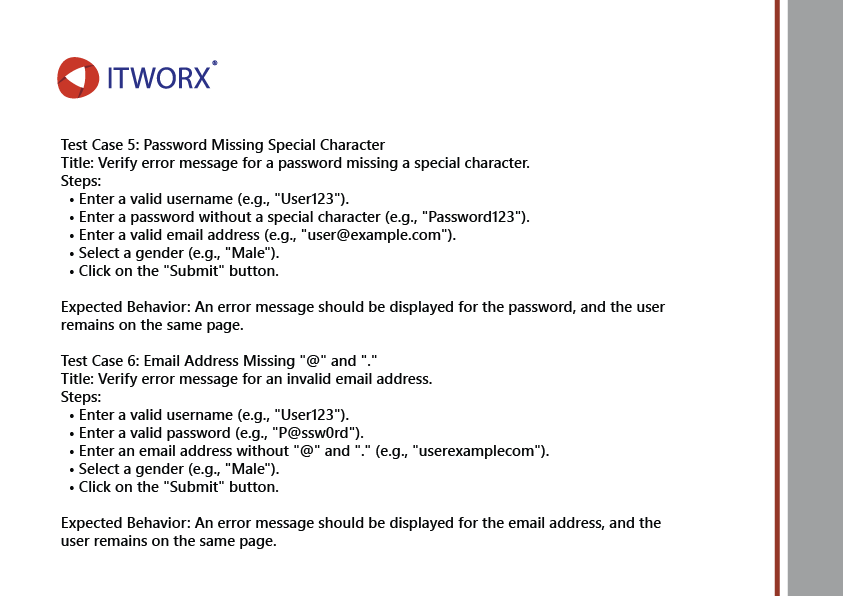 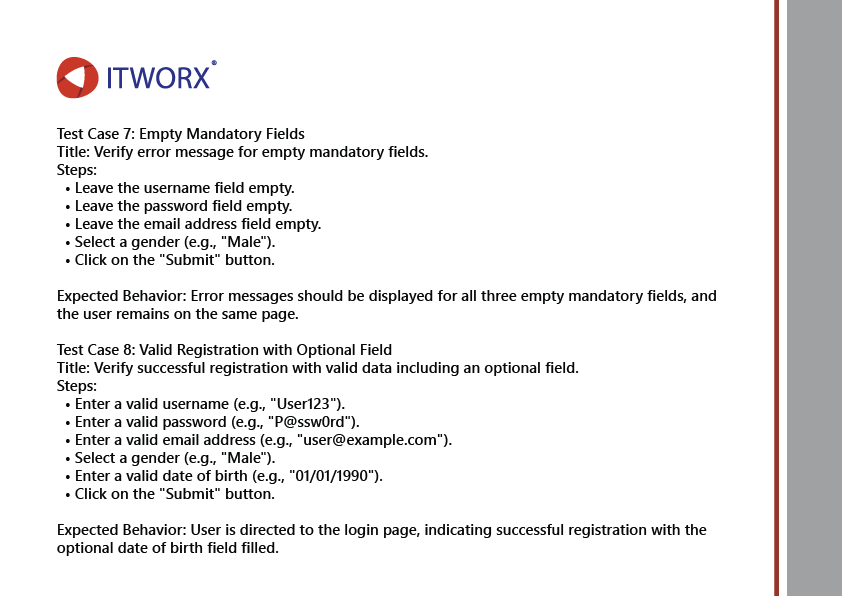 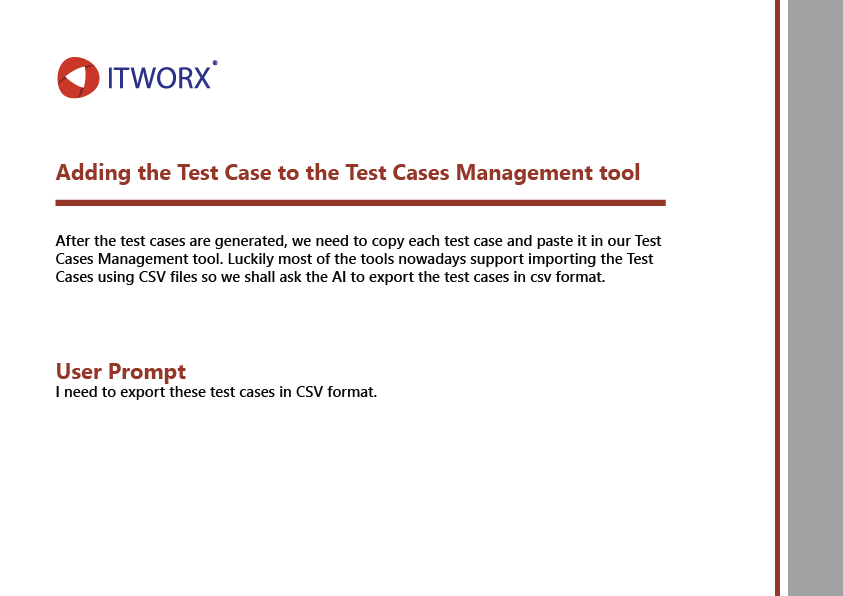 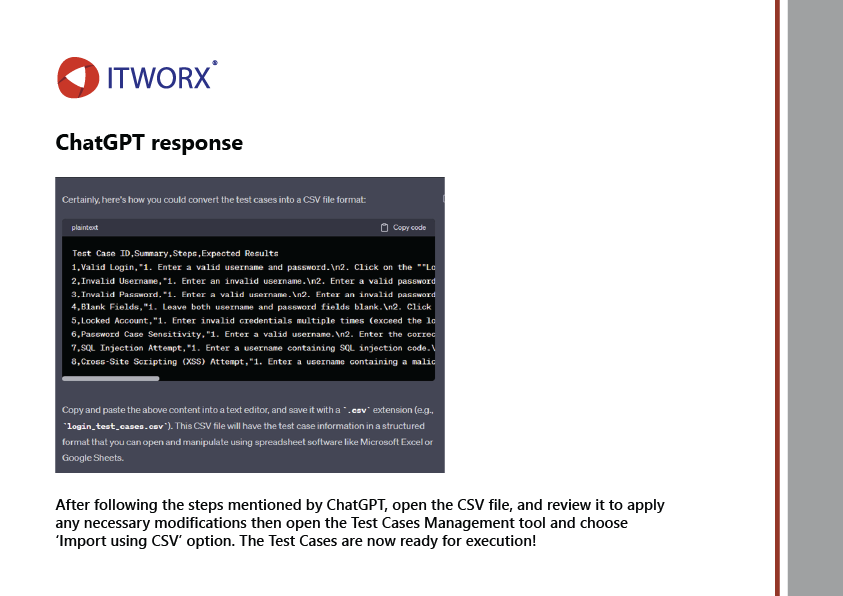 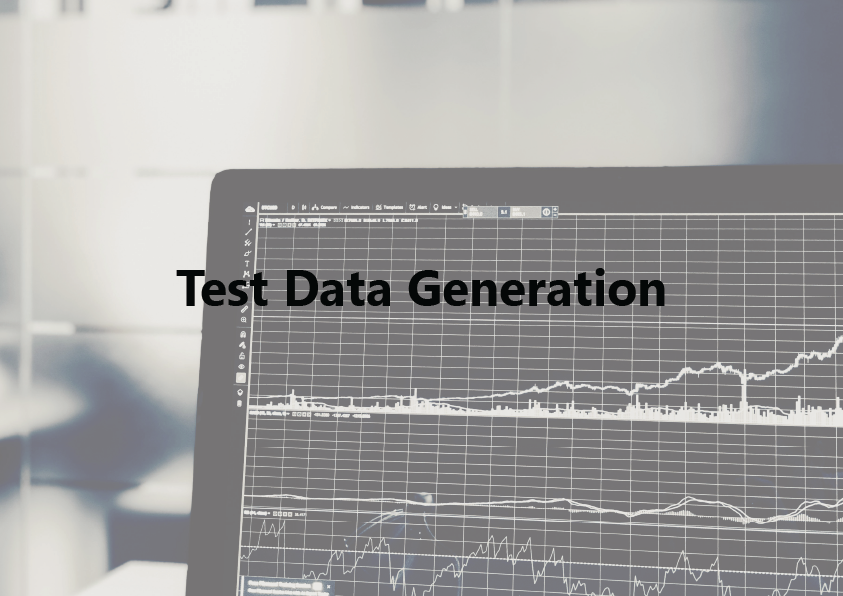 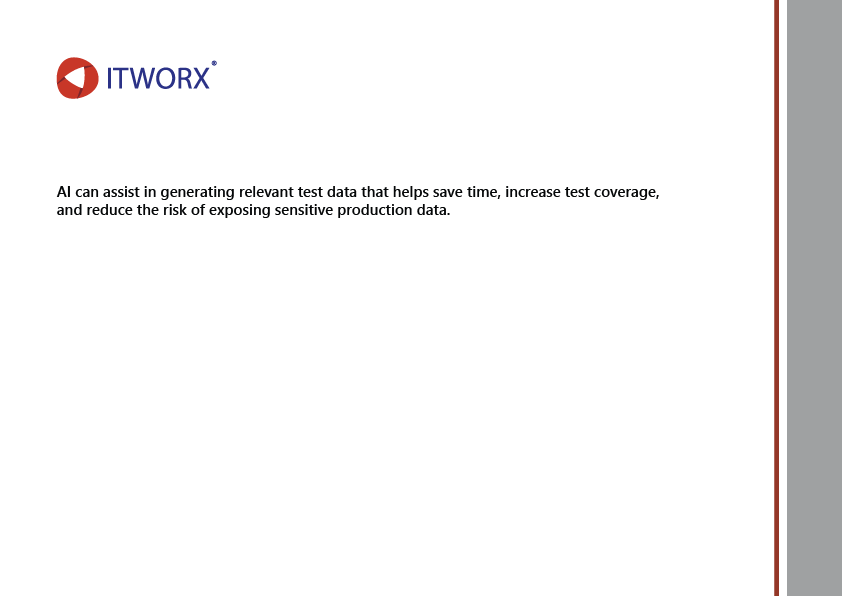 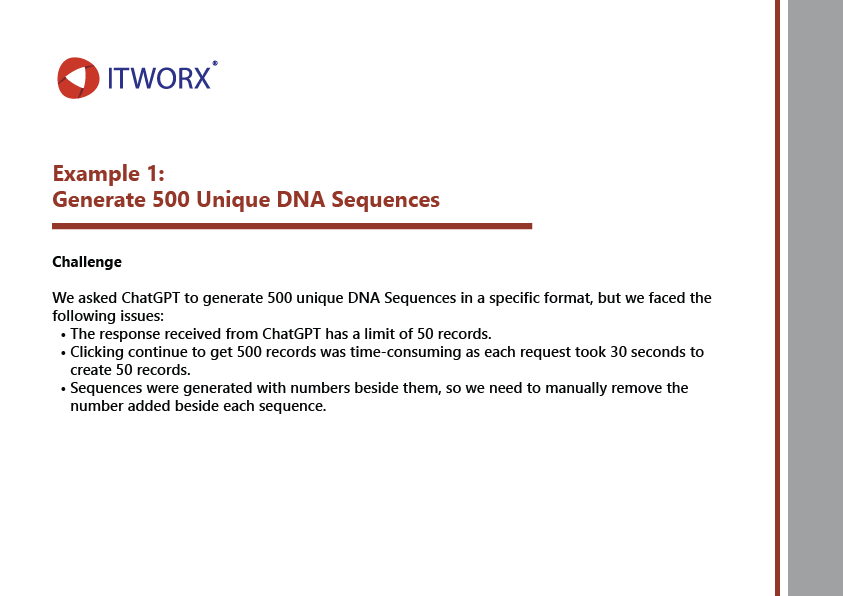 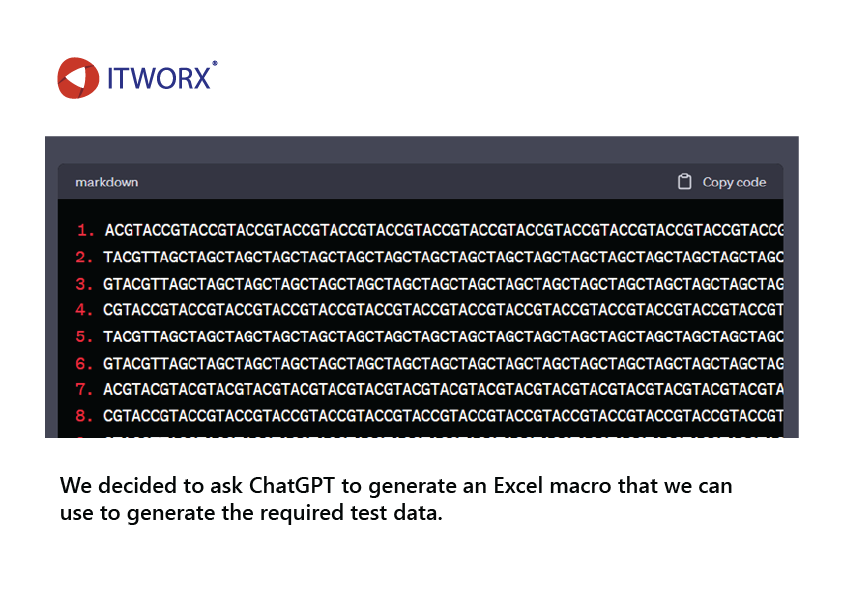 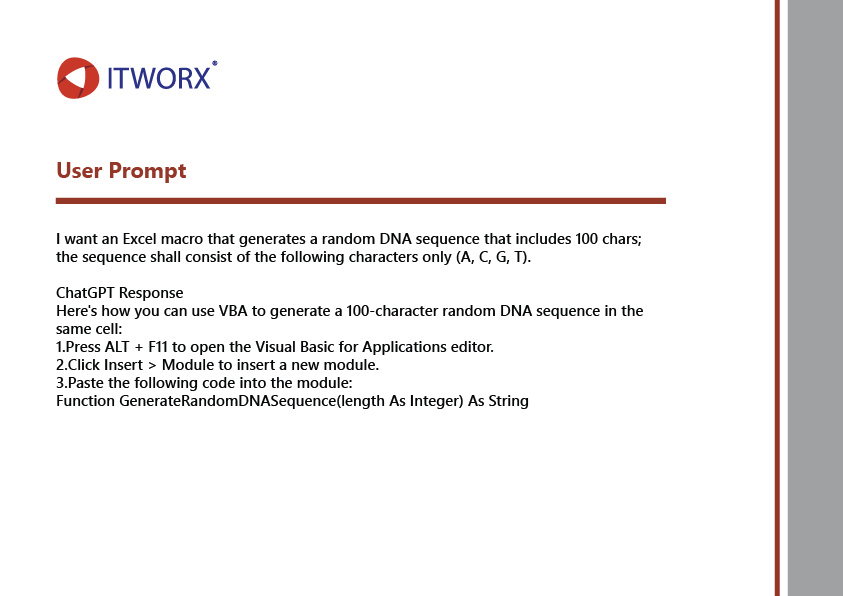 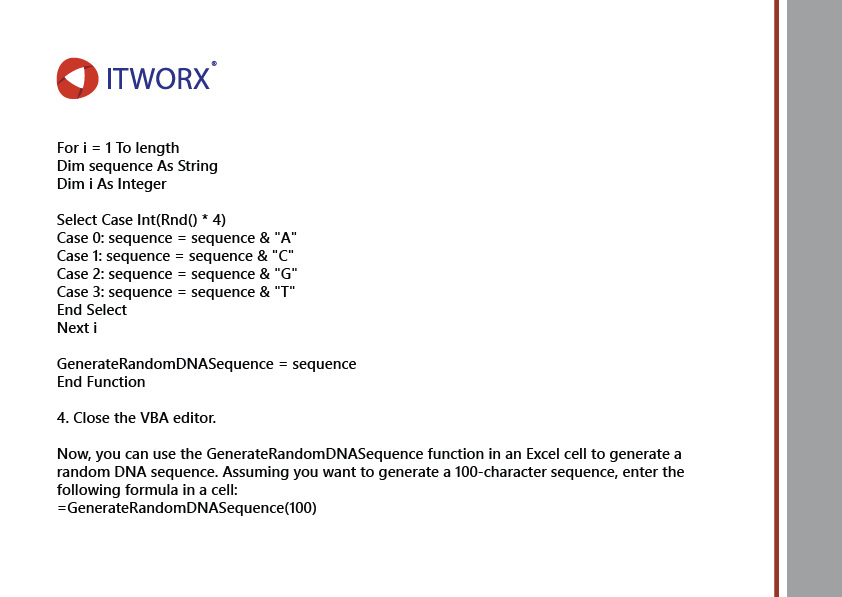 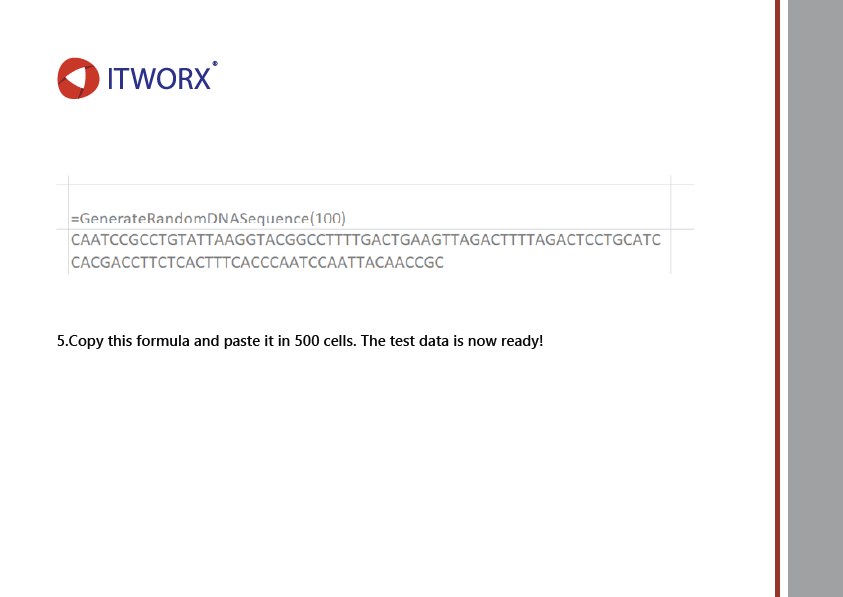 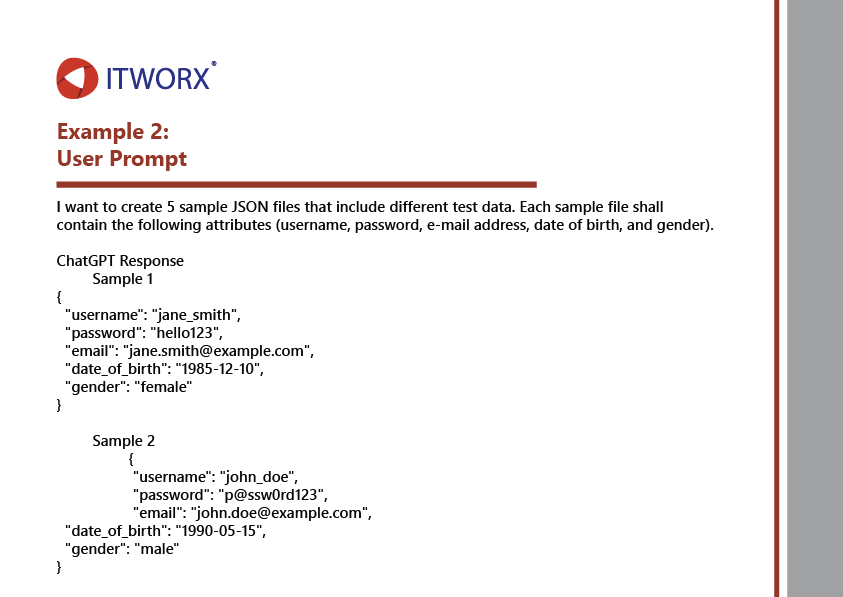 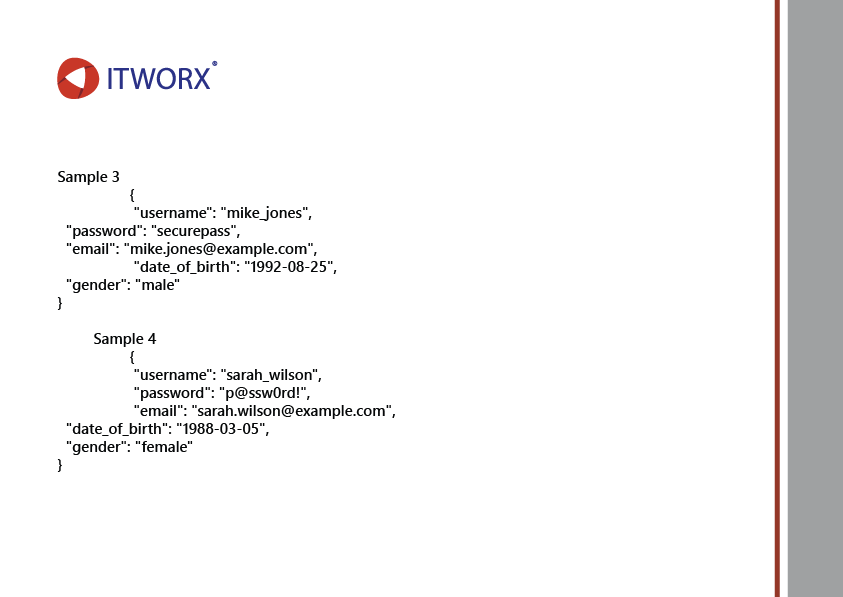 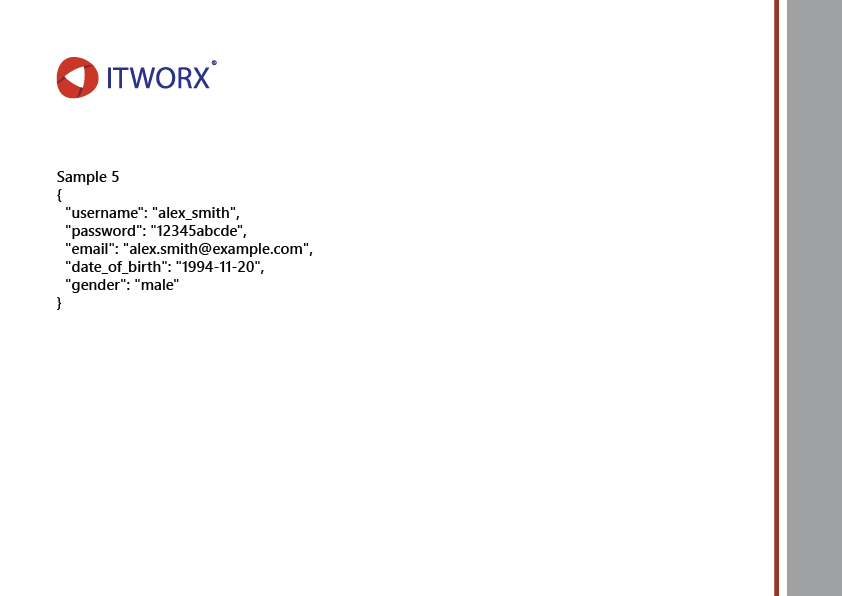 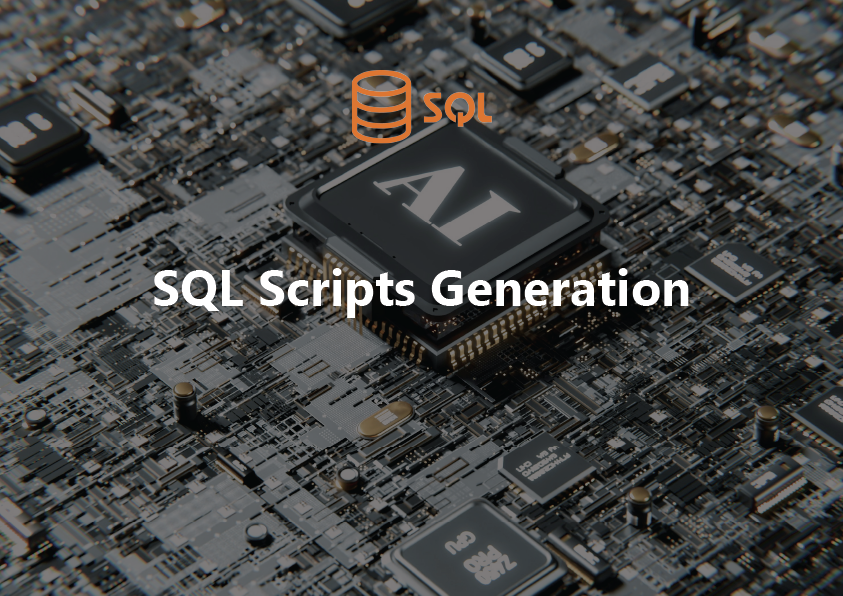 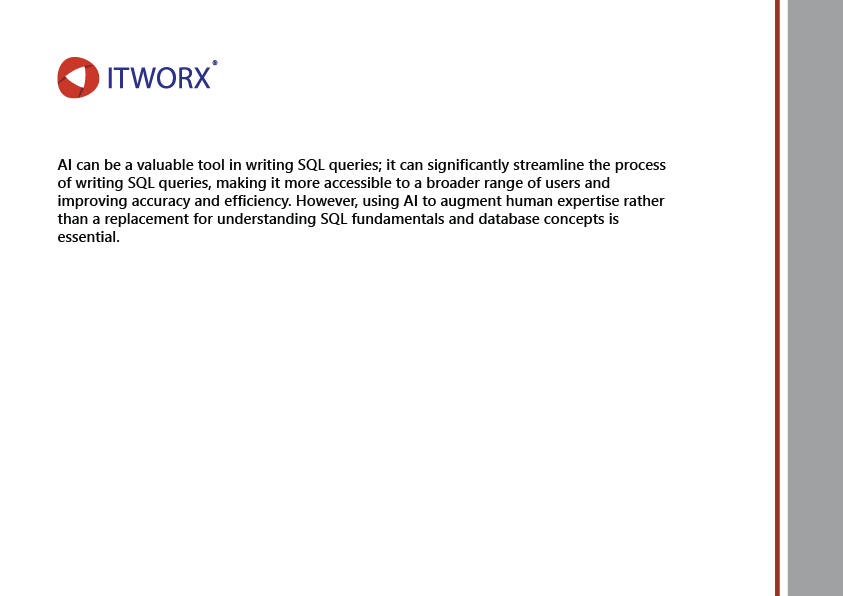 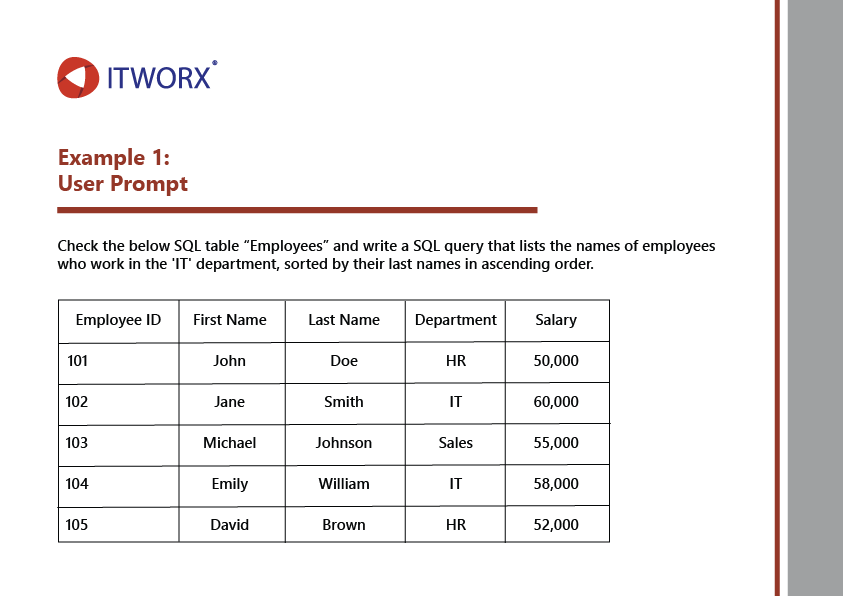 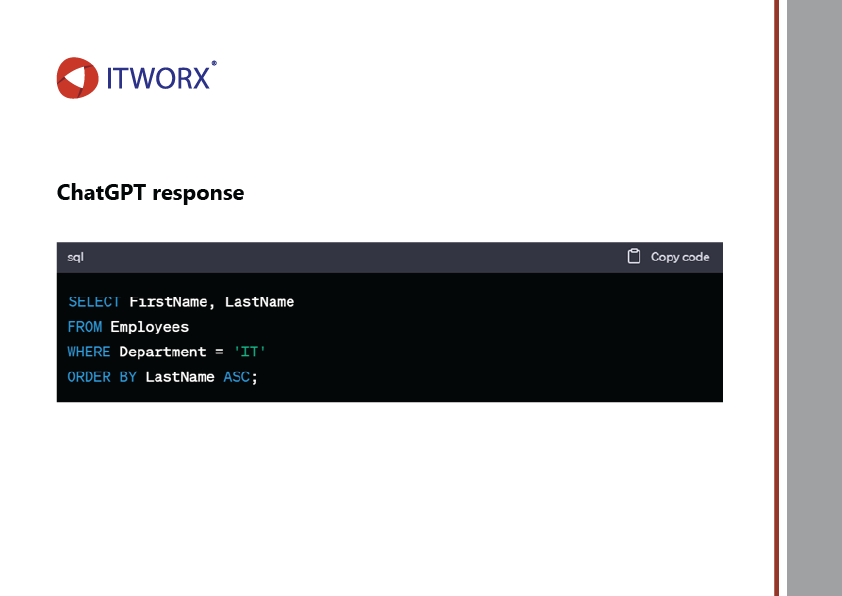 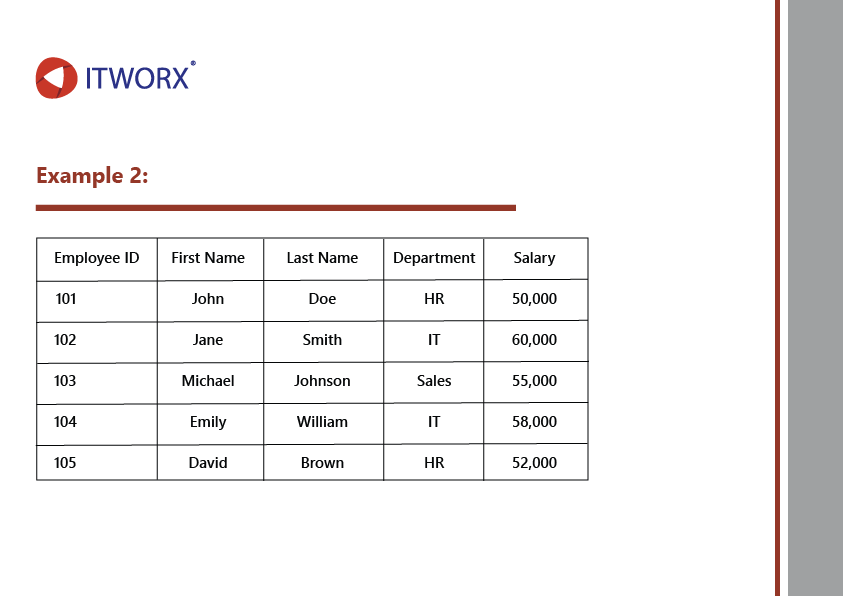 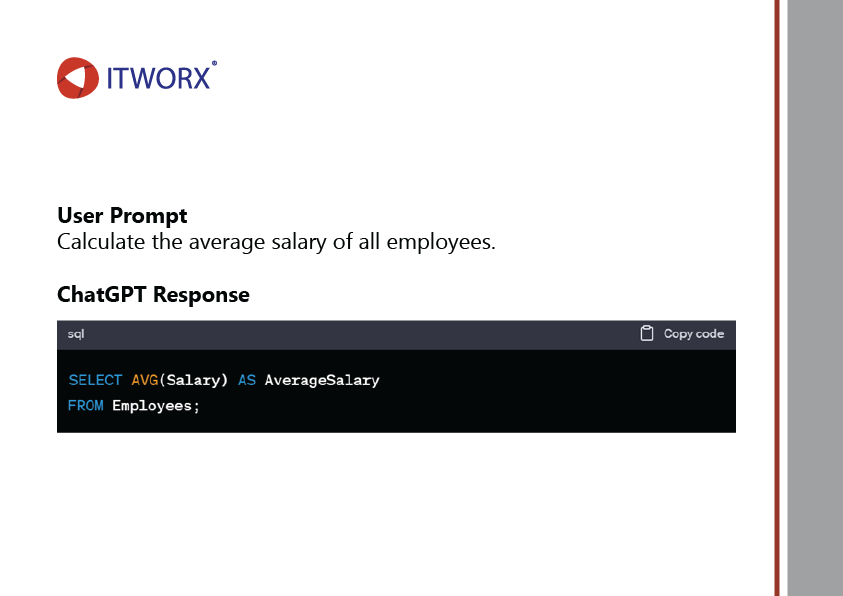 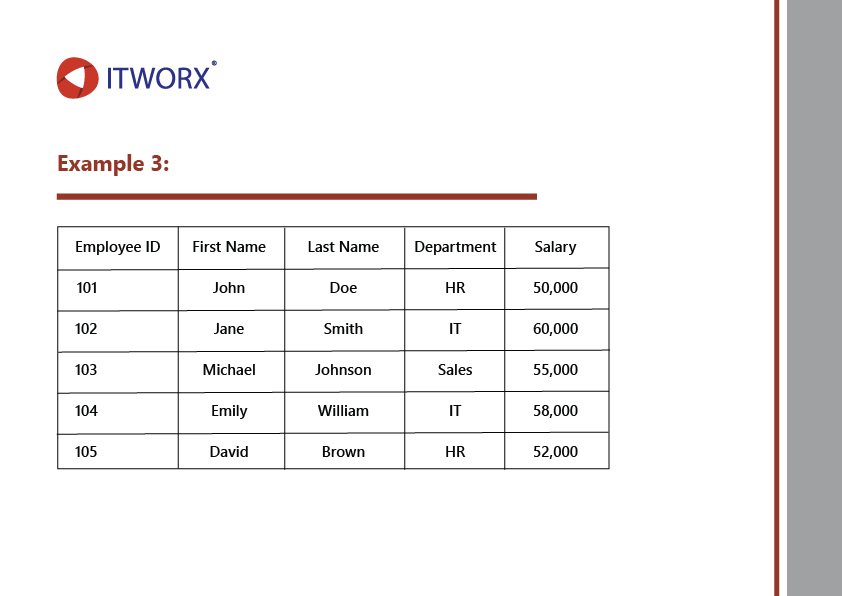 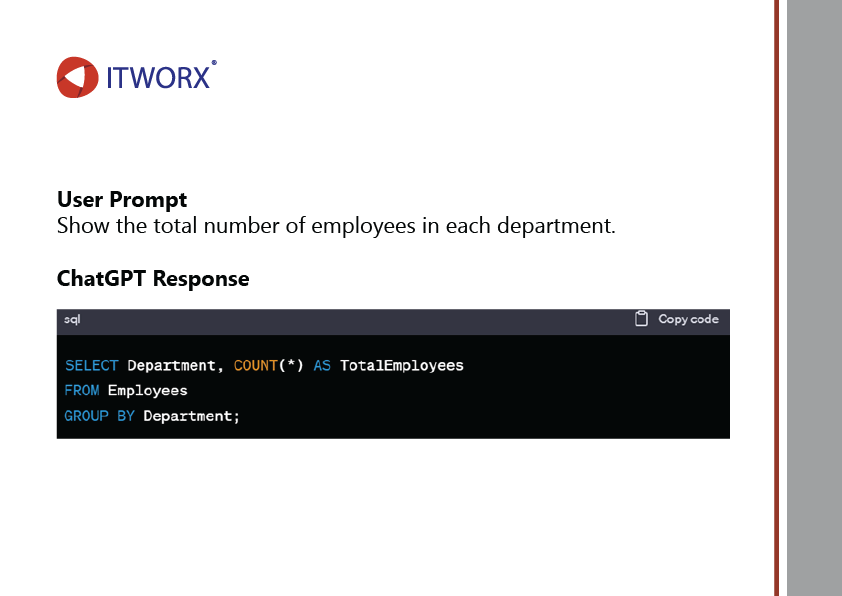 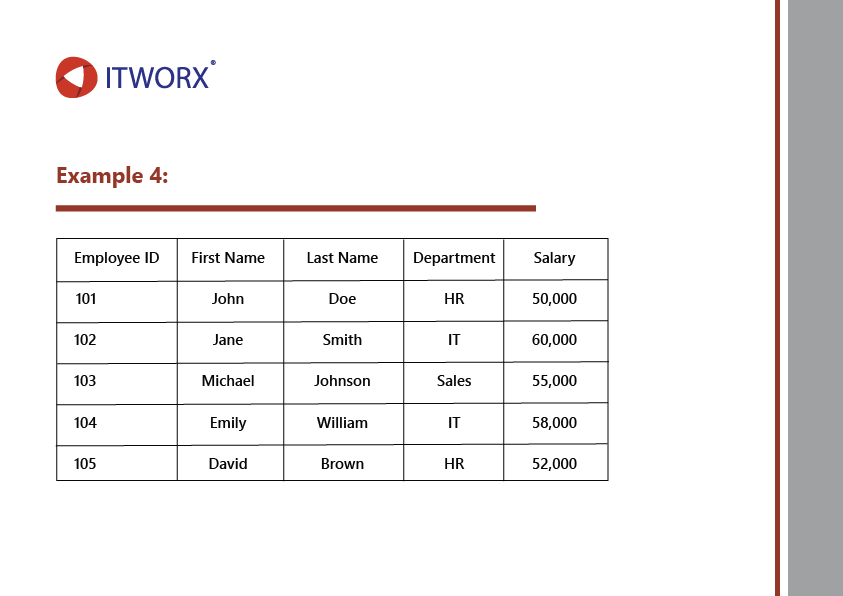 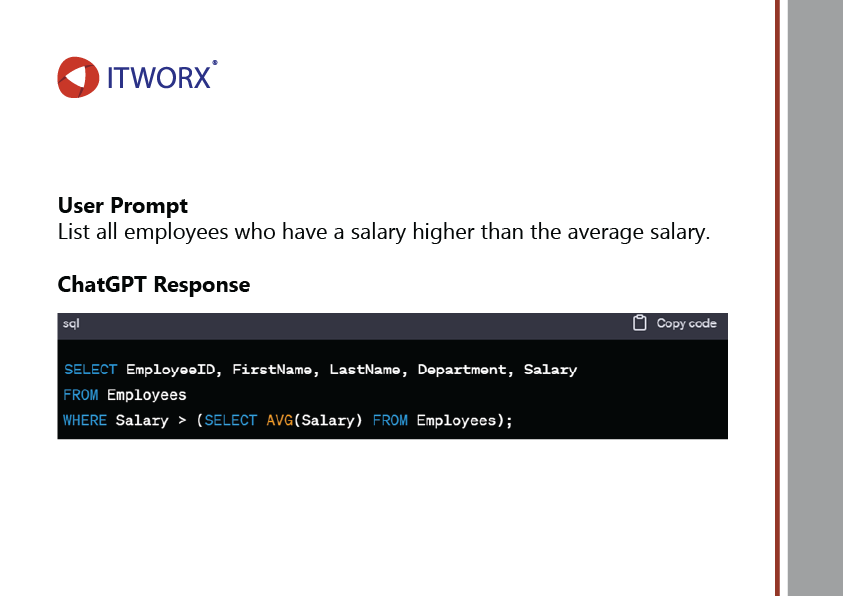 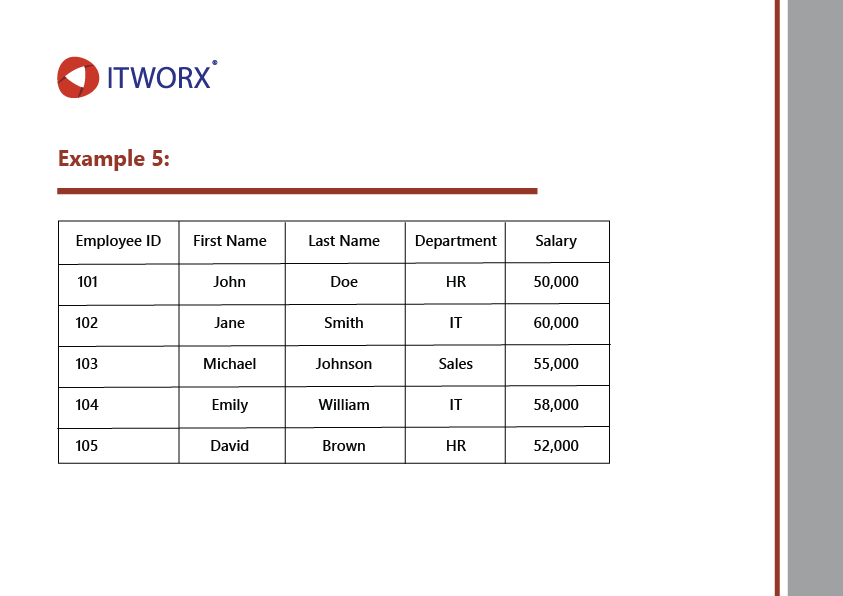 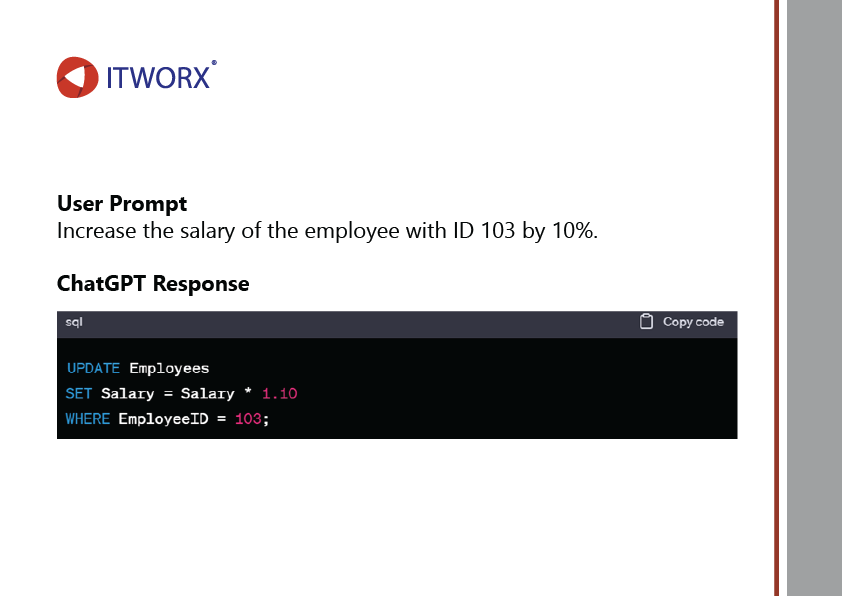 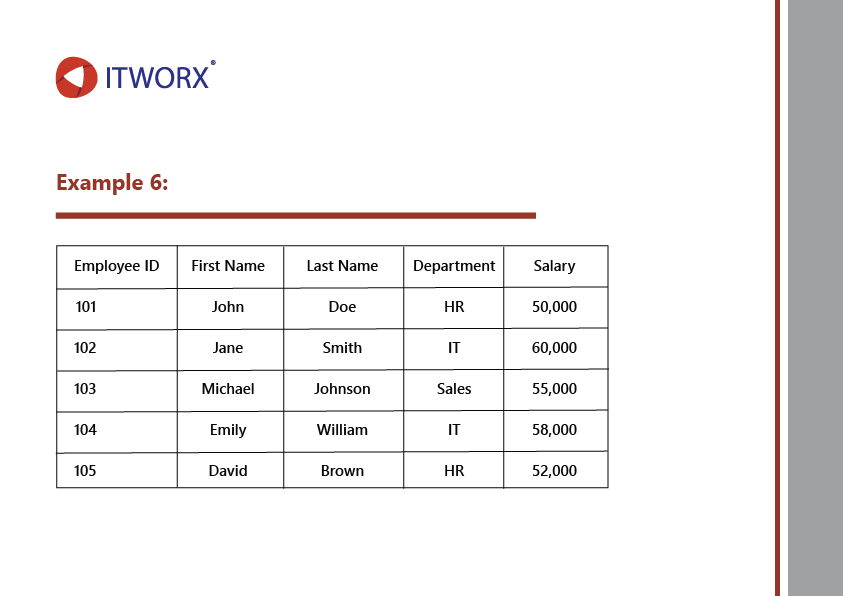 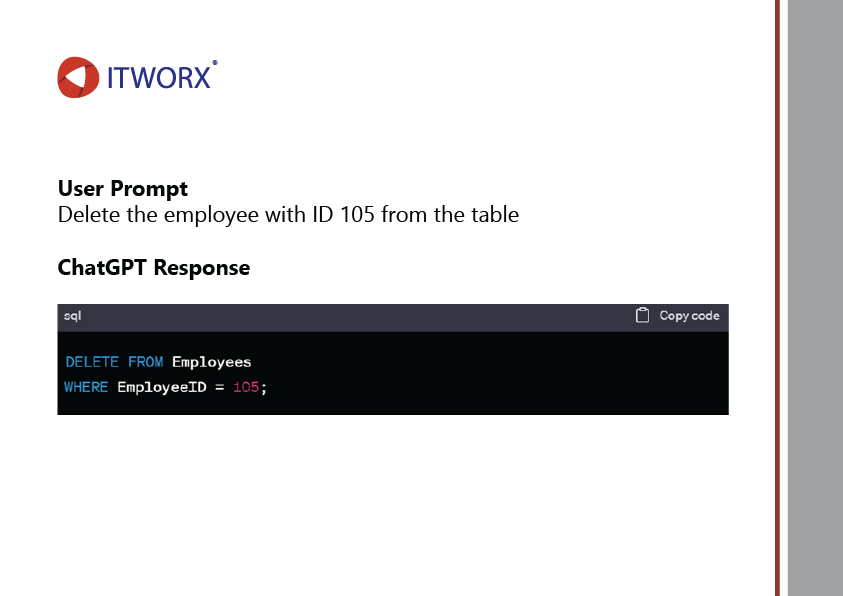 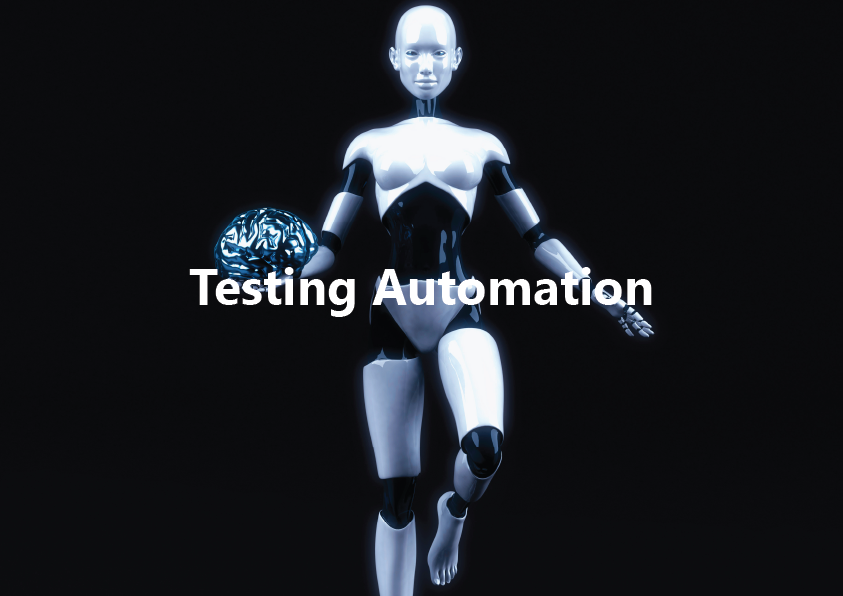 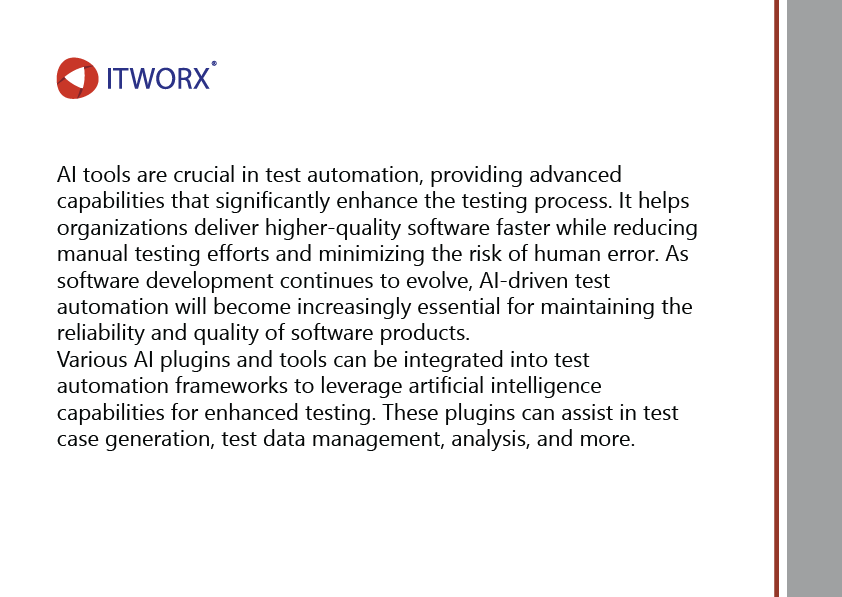 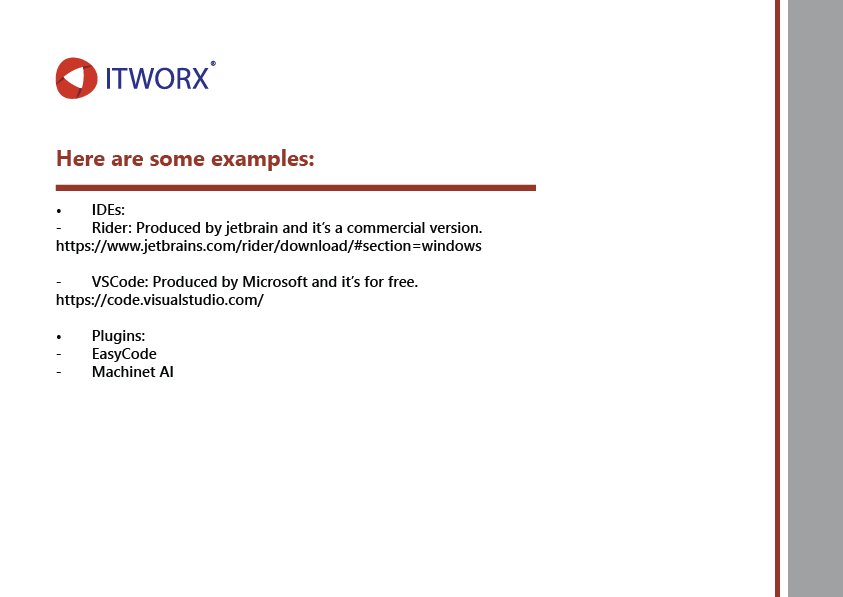 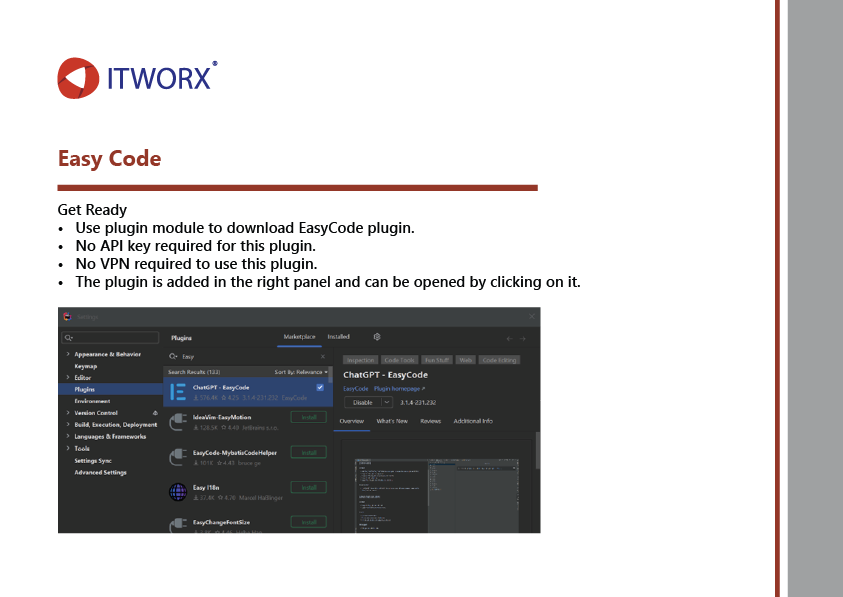 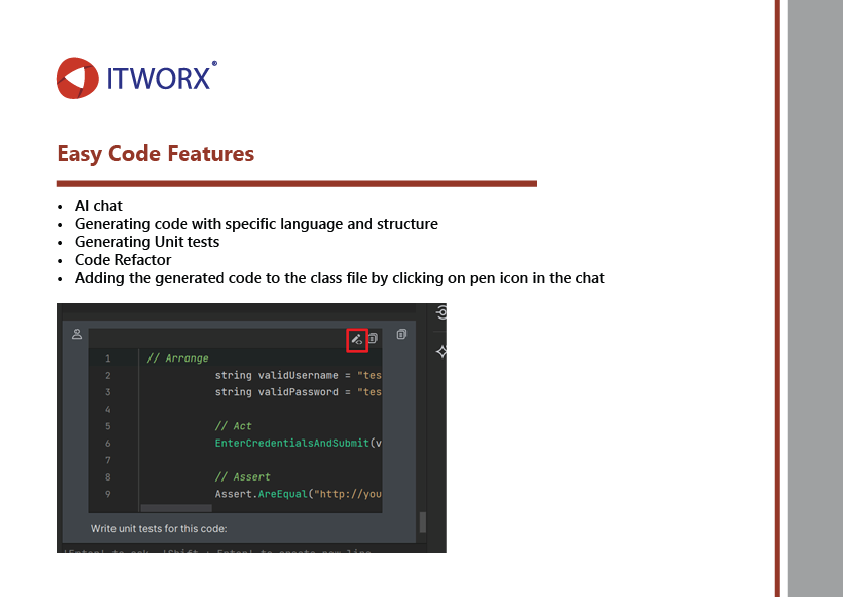 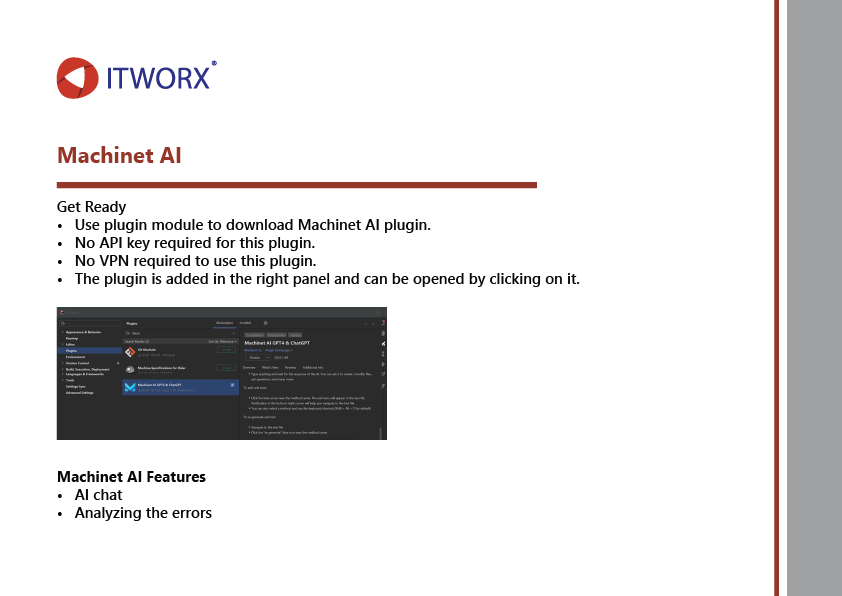 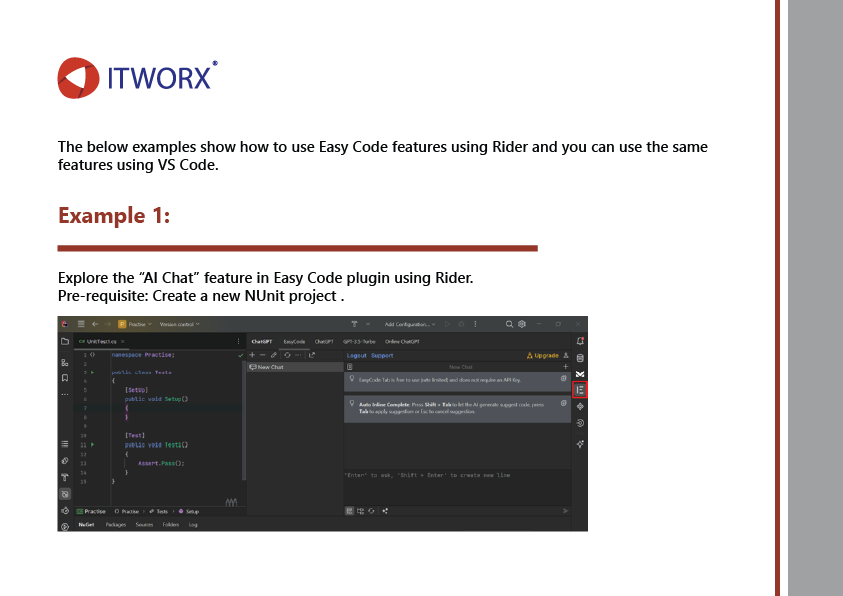 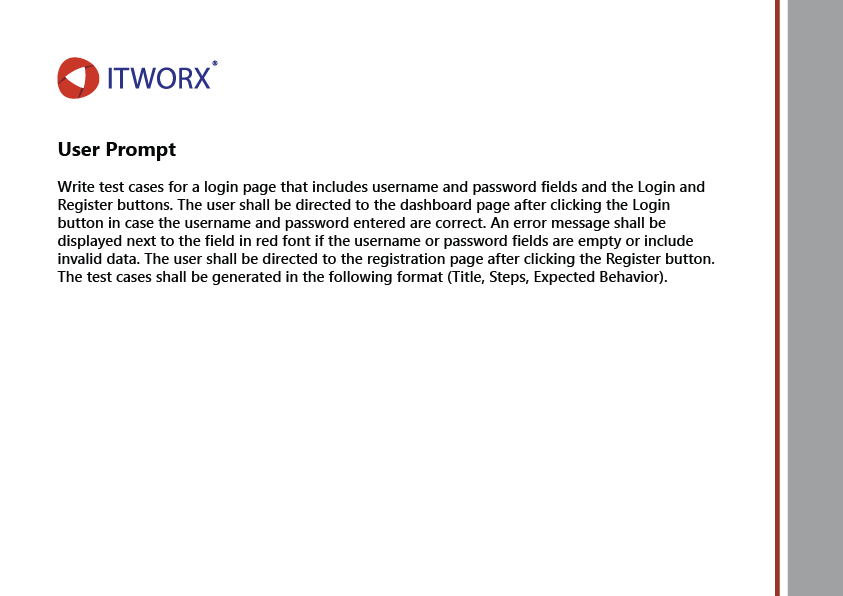 Chat GPT Response
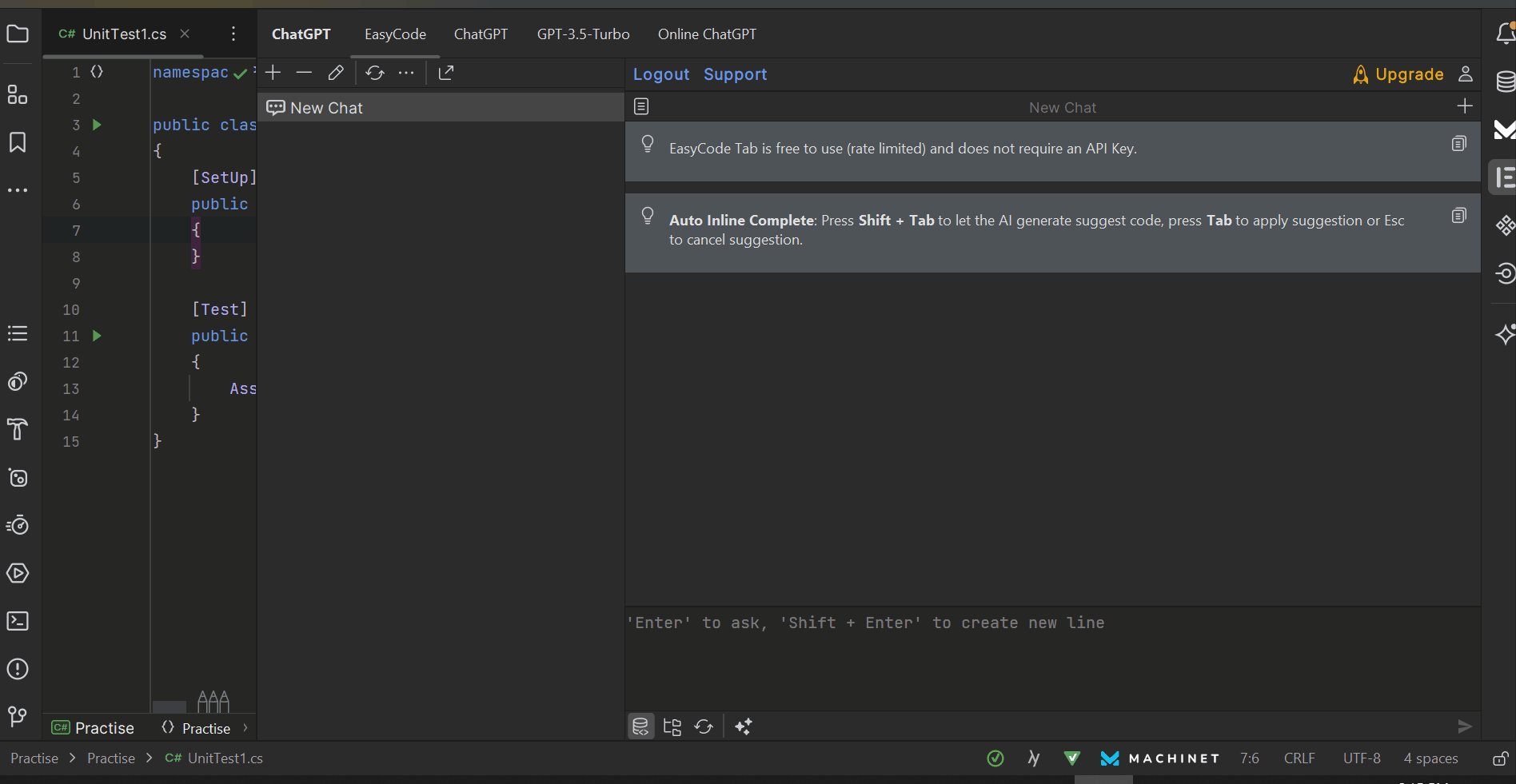 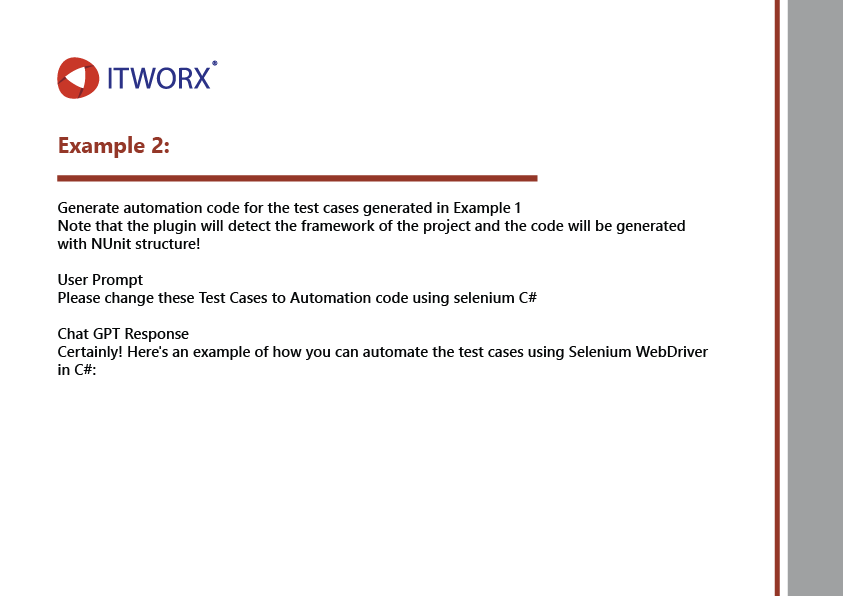 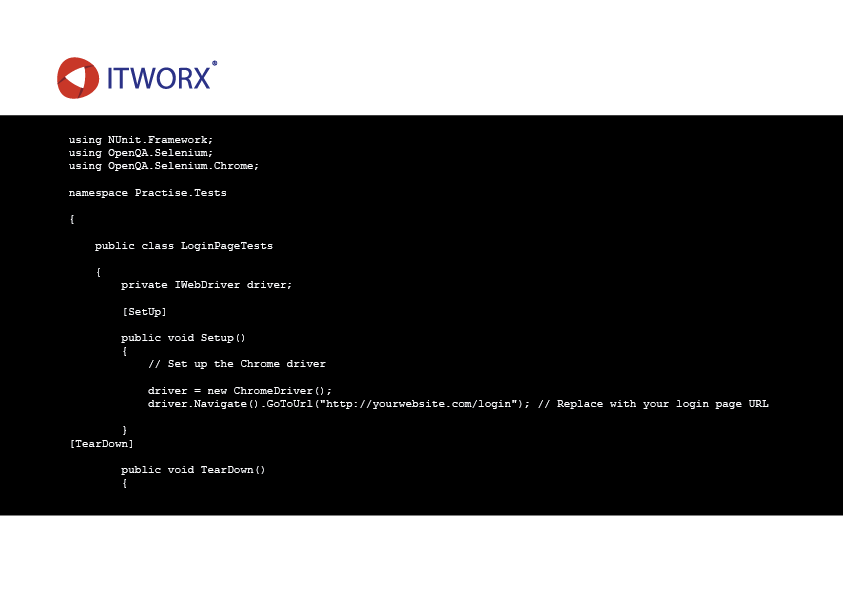 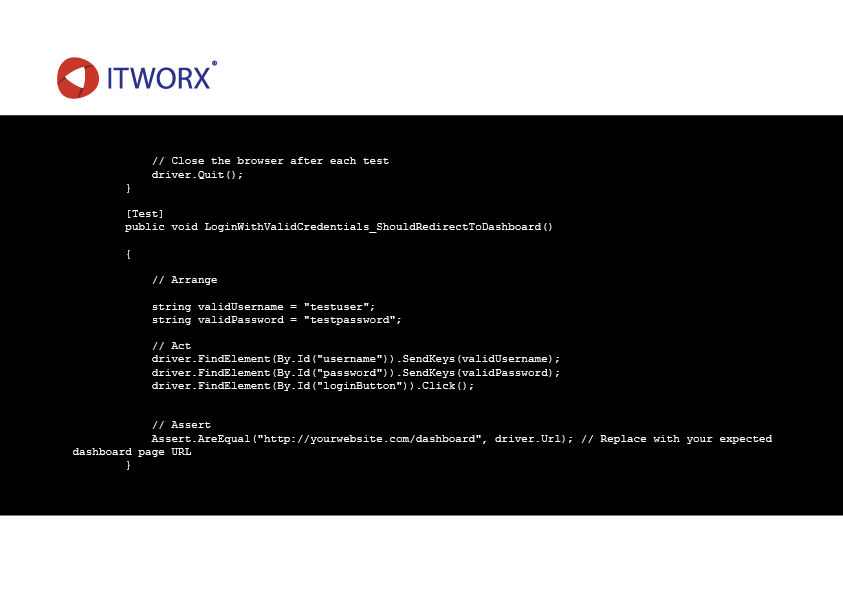 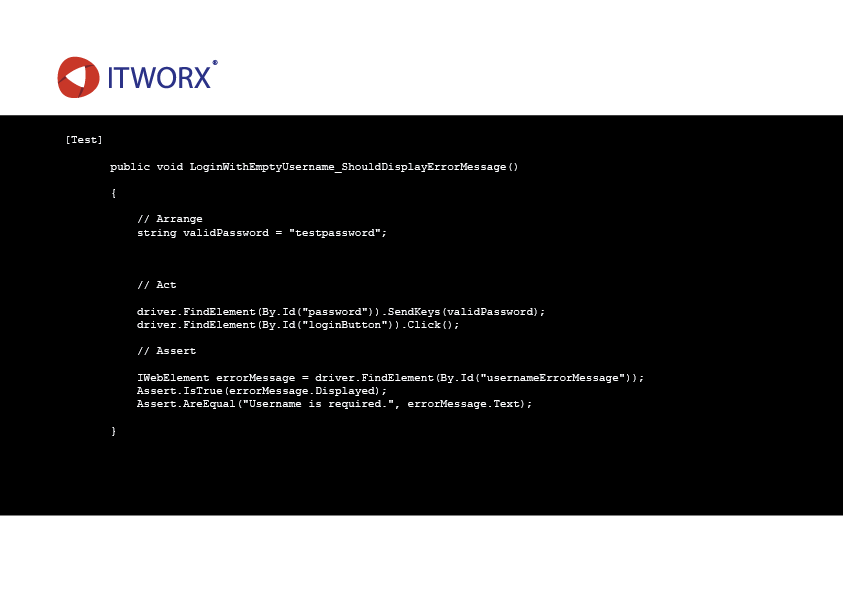 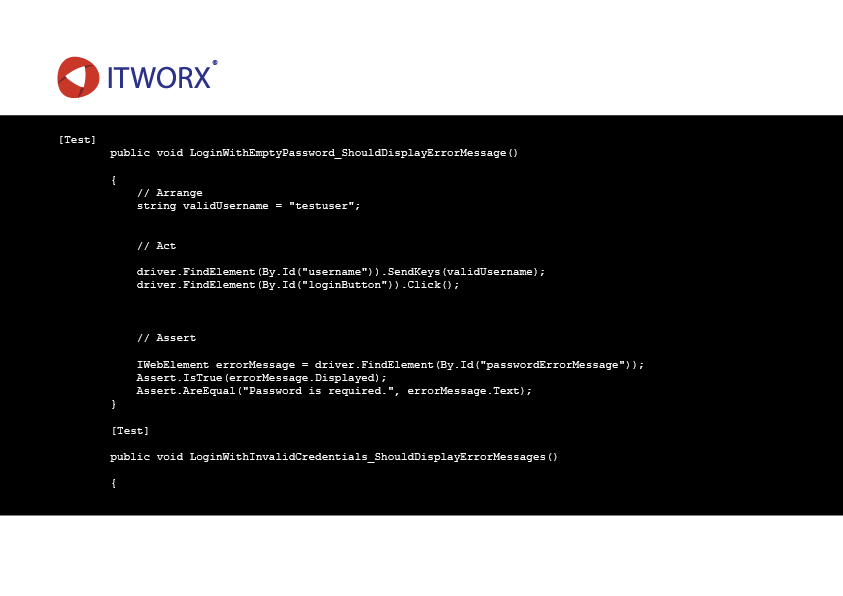 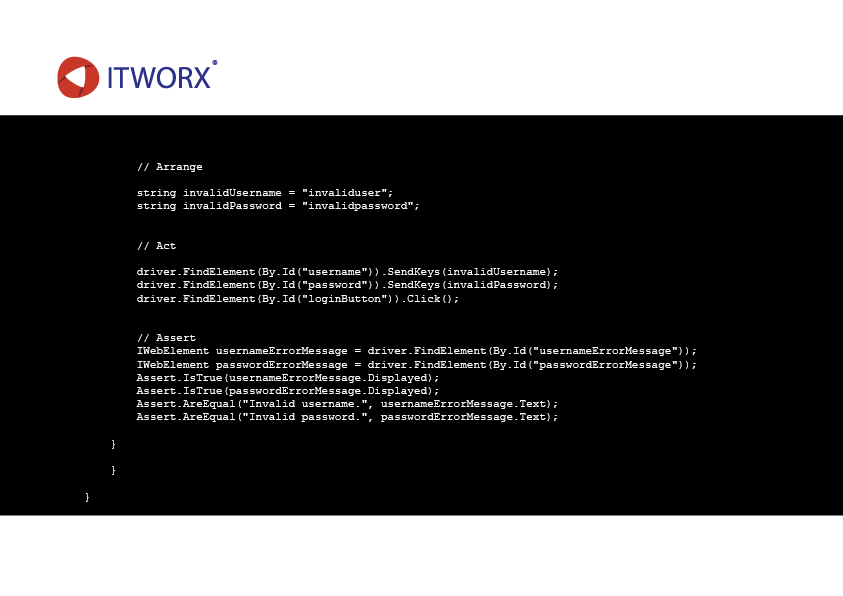 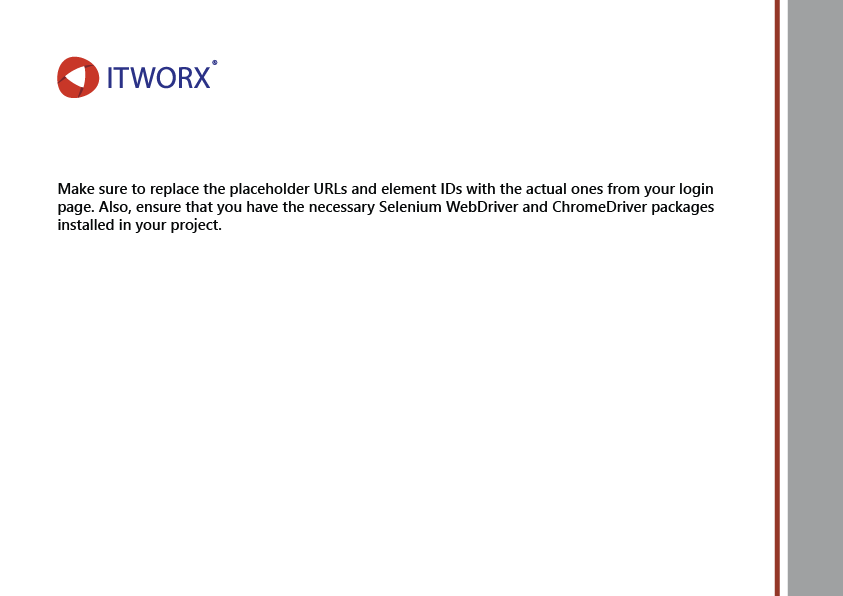 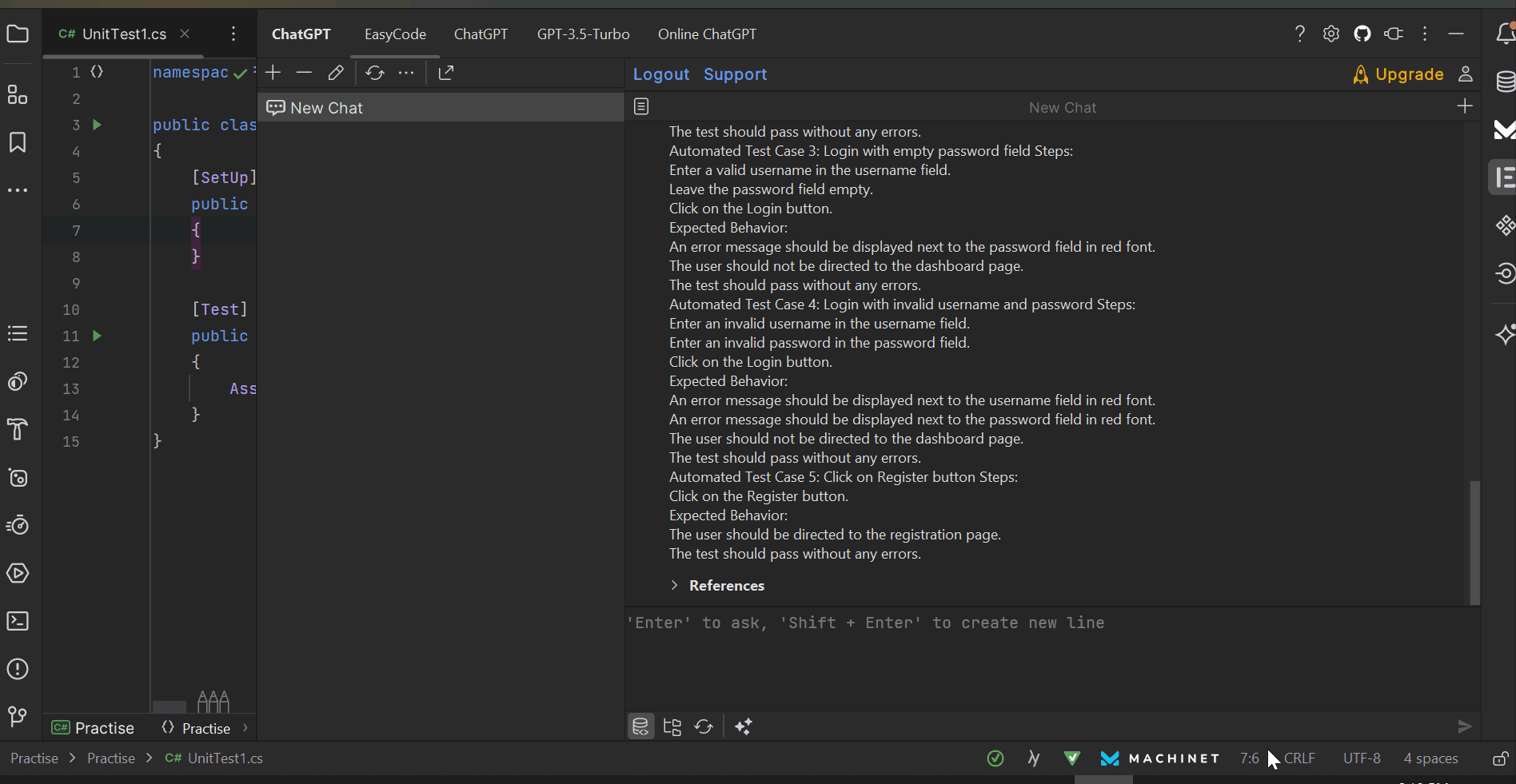 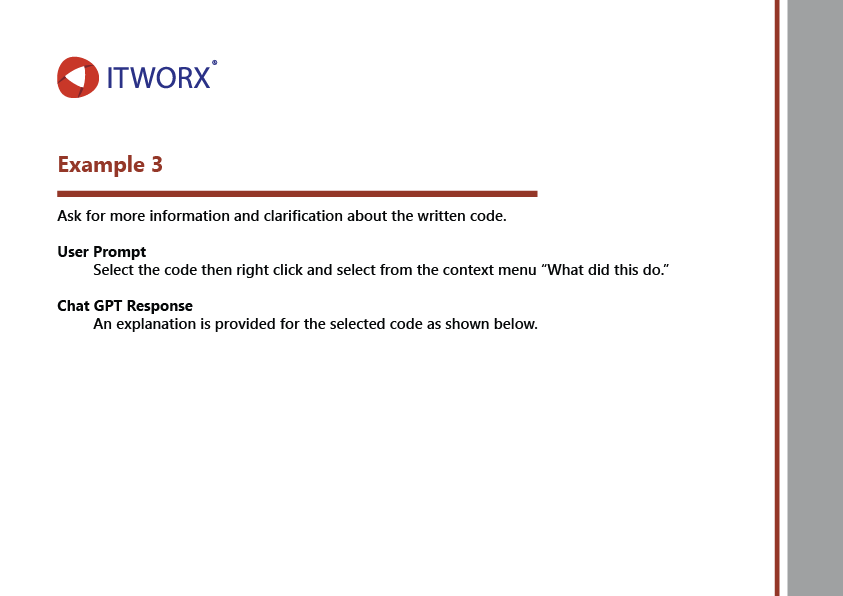 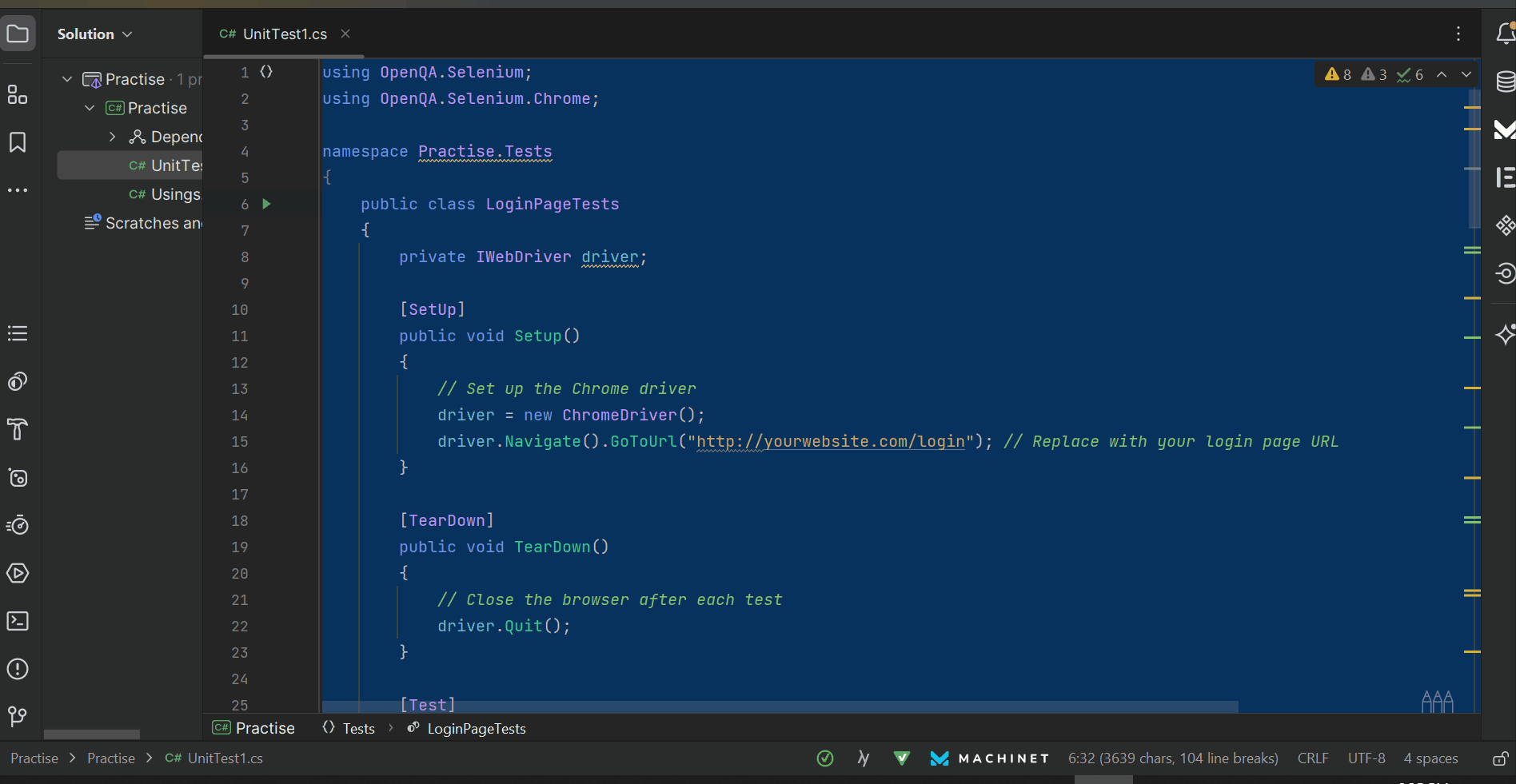 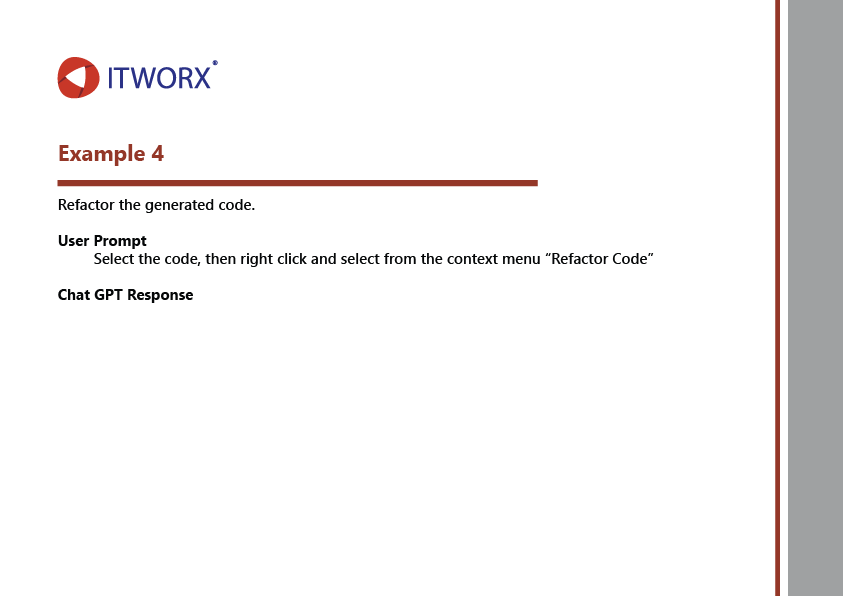 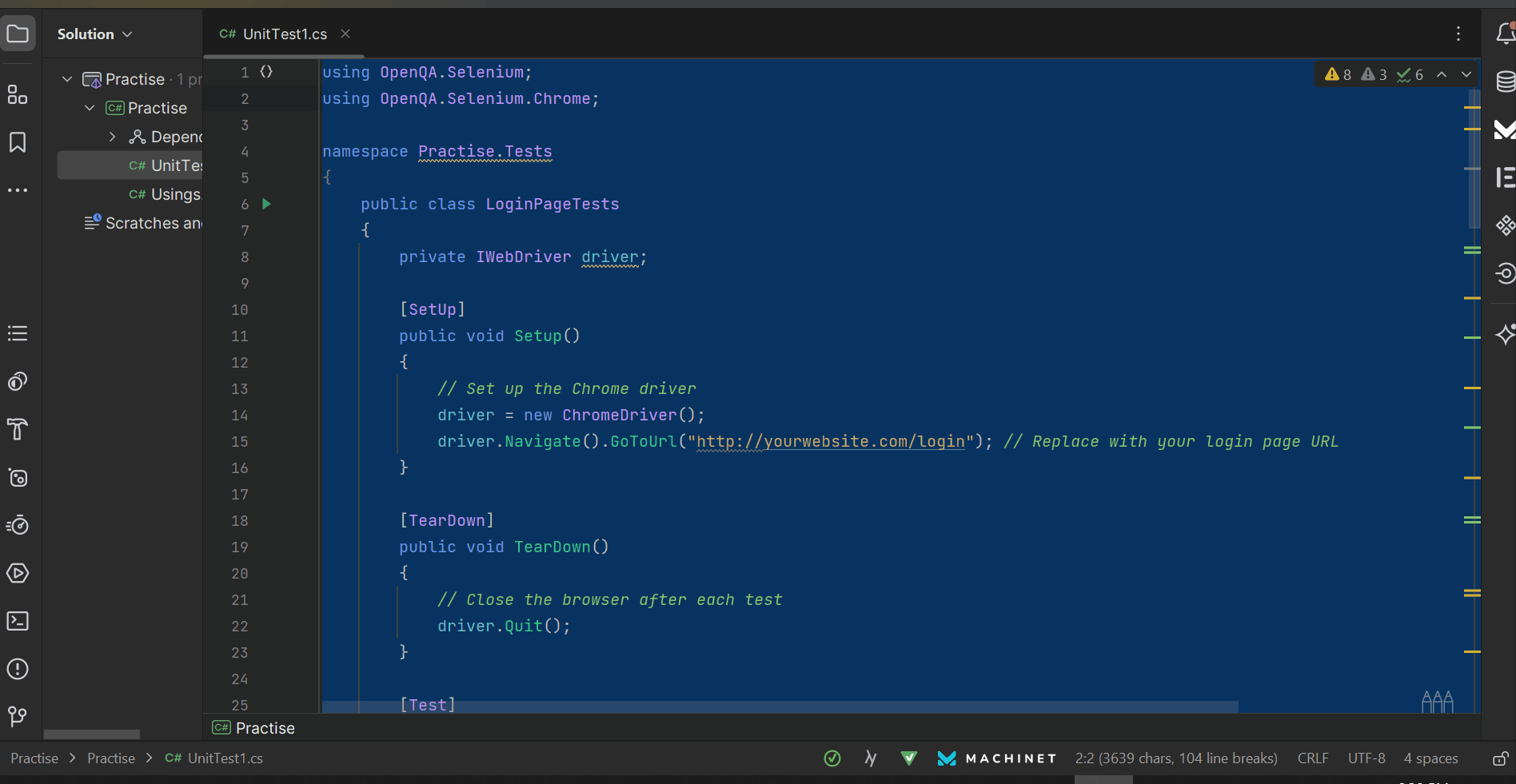 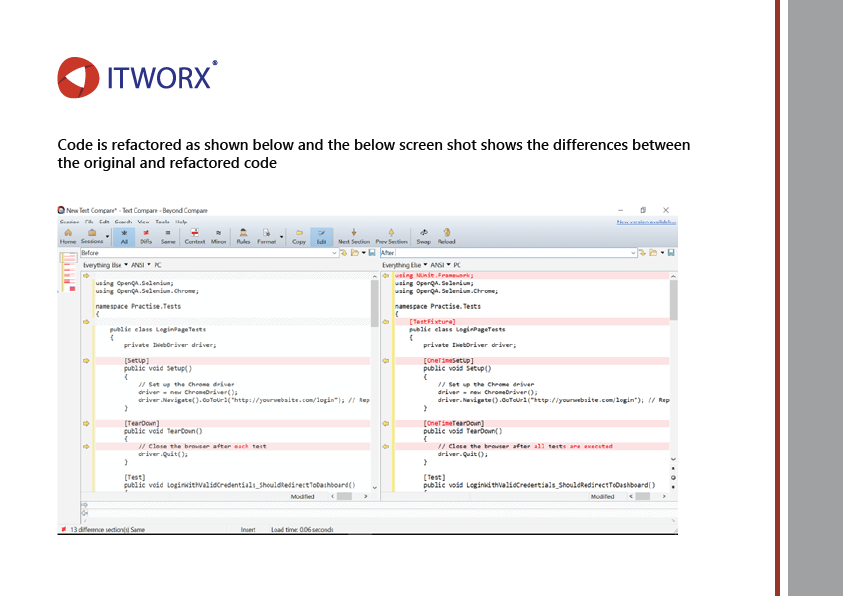 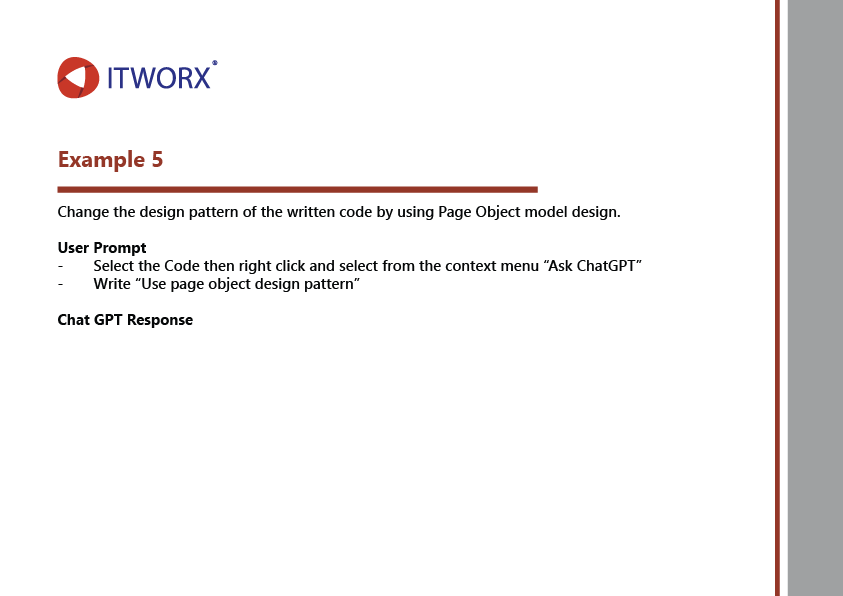 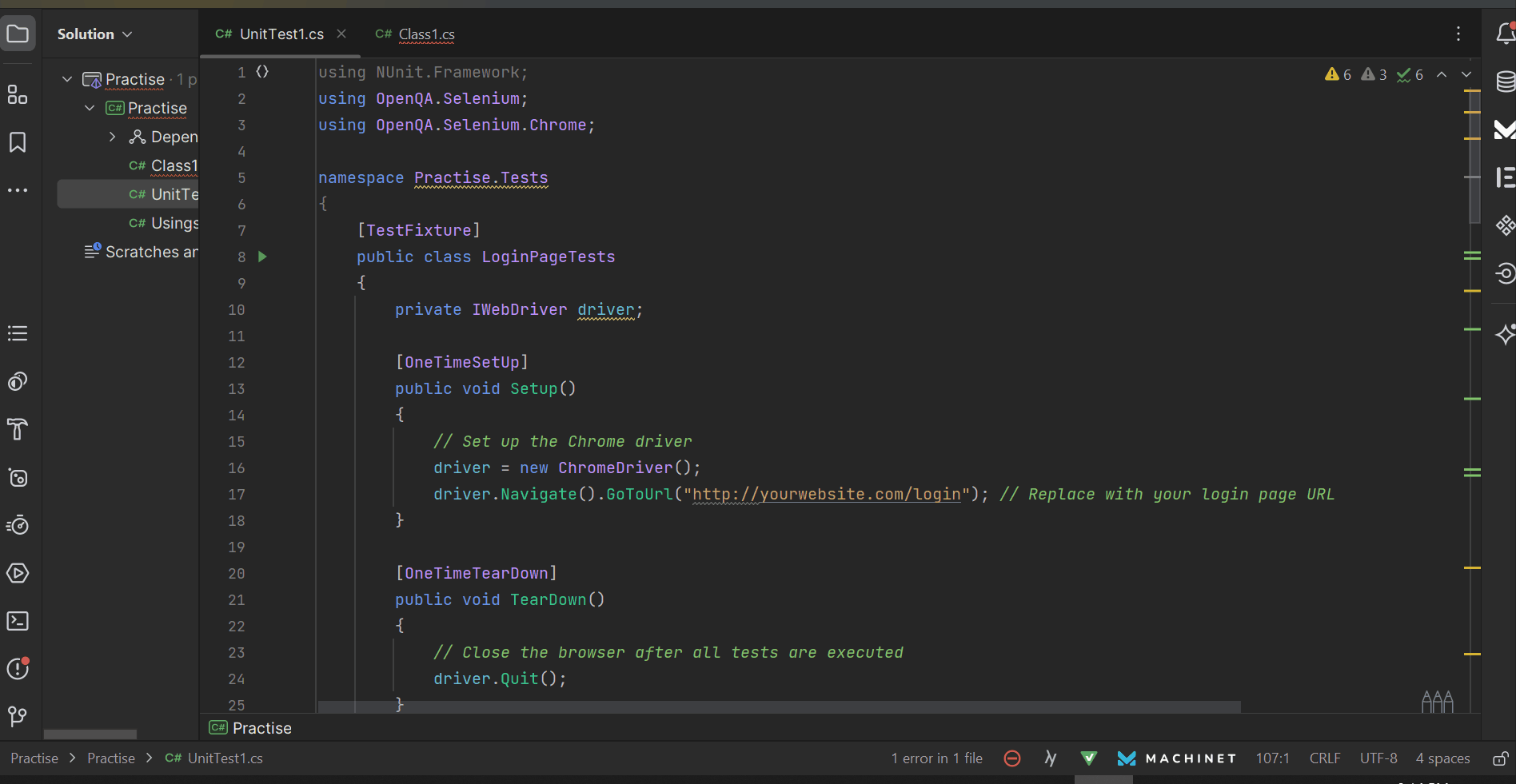 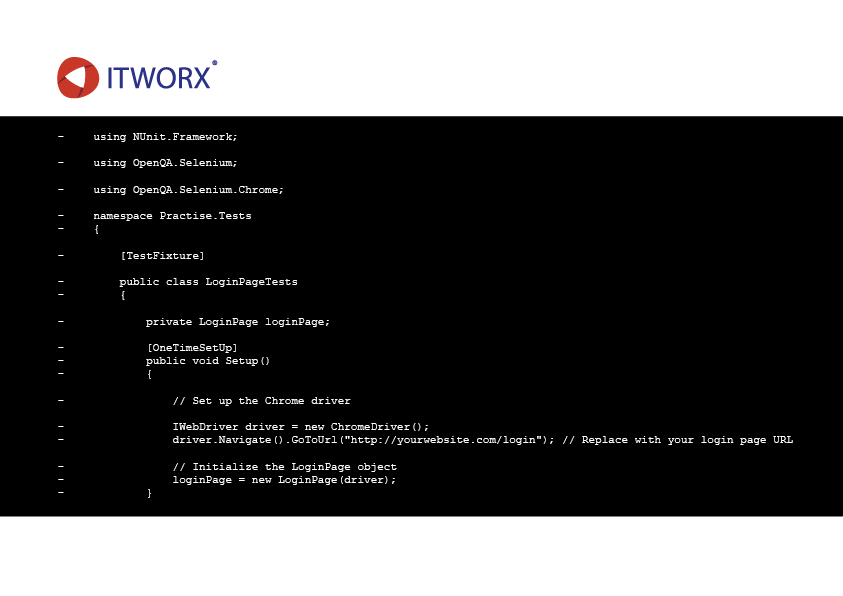 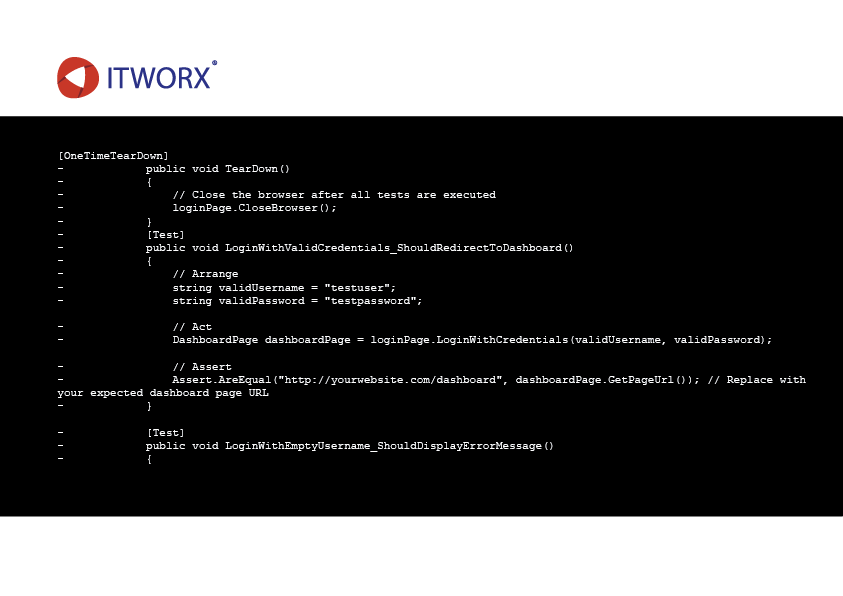 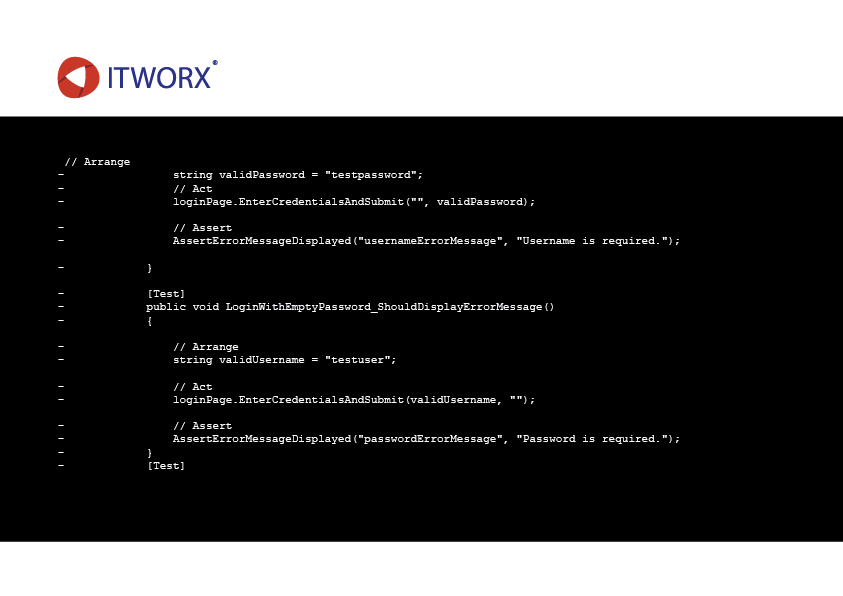 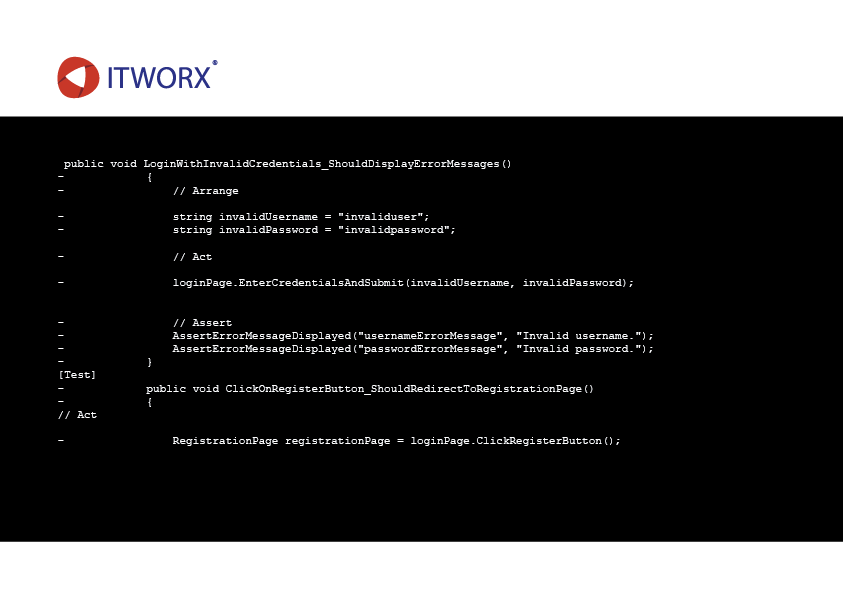 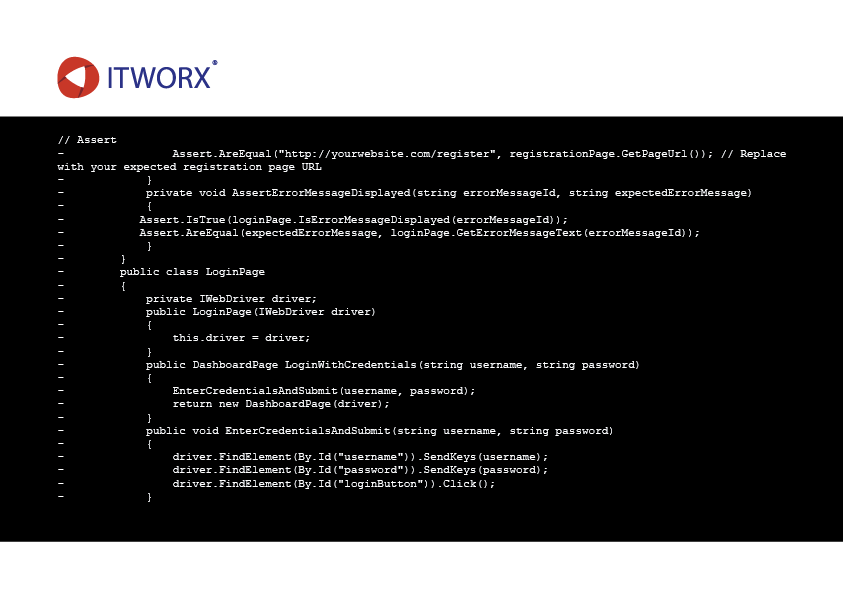 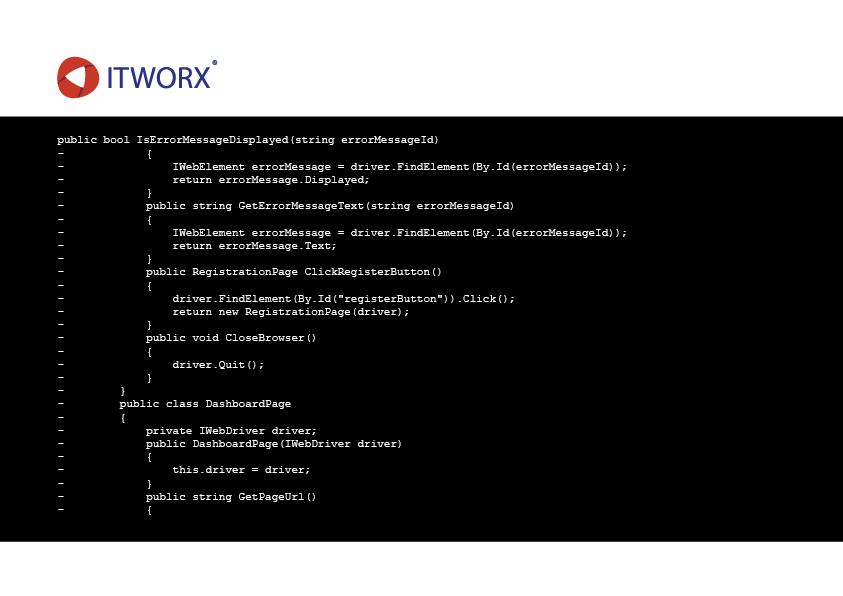 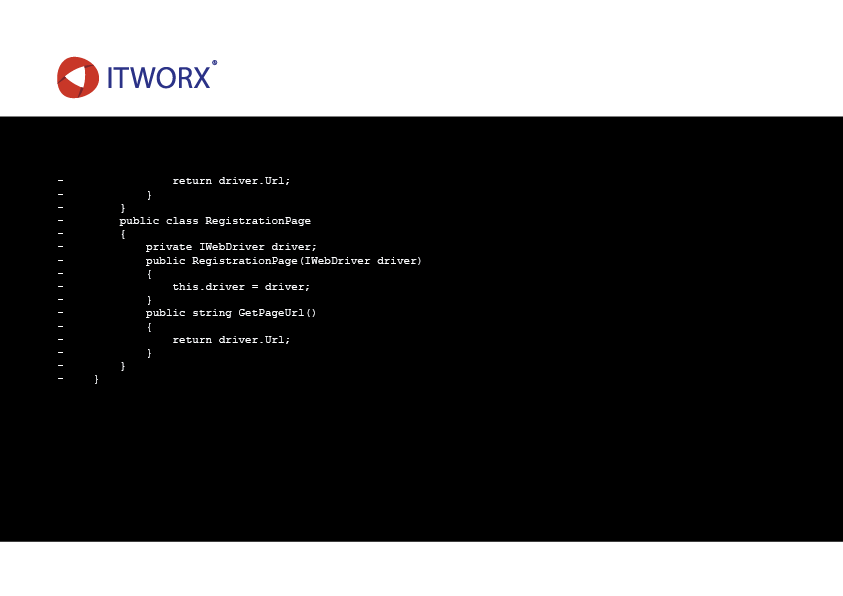 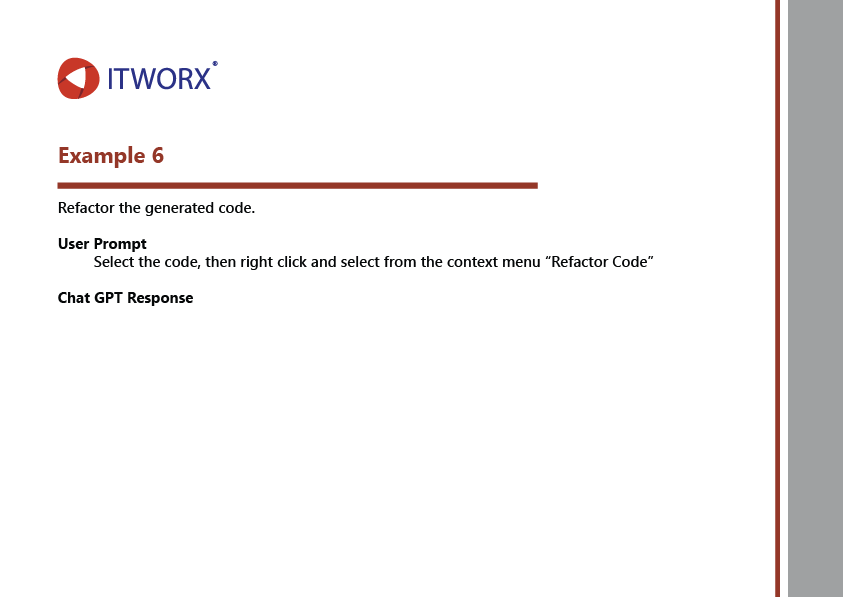 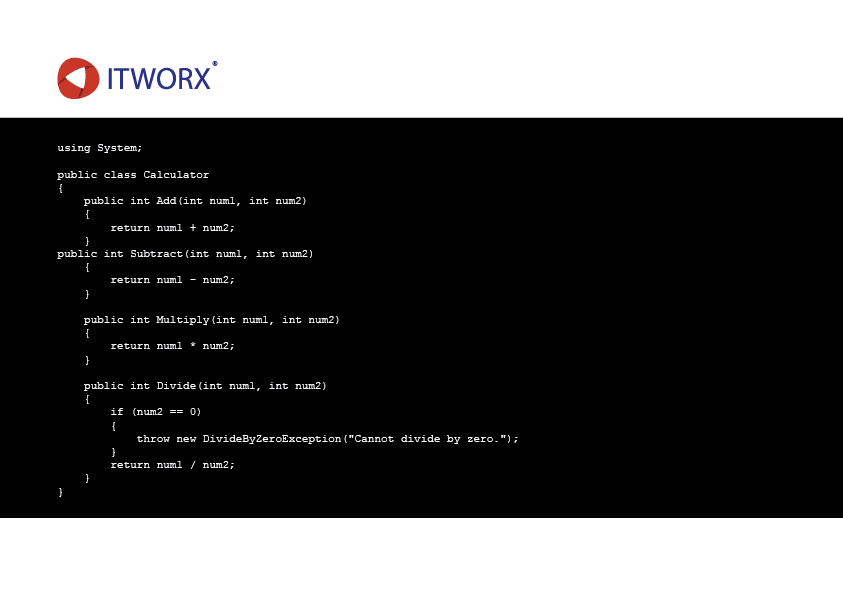 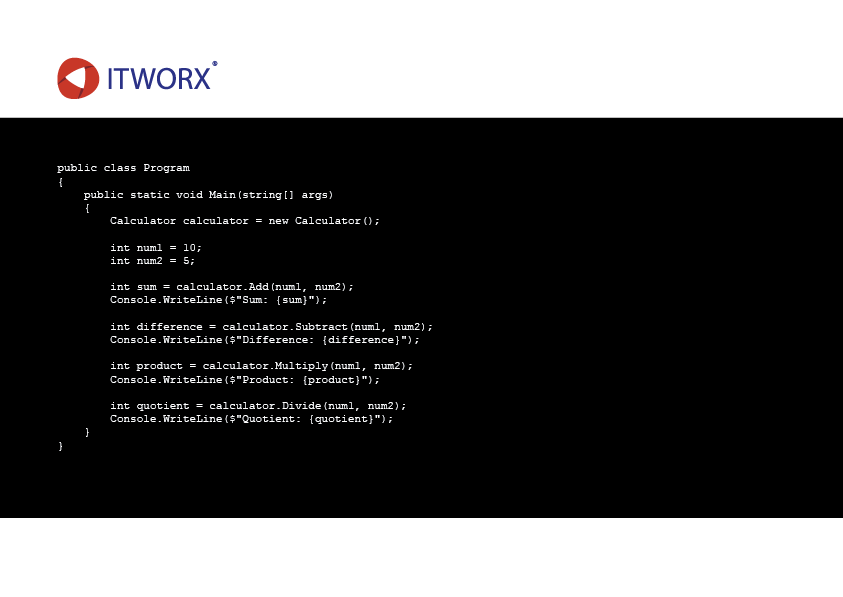 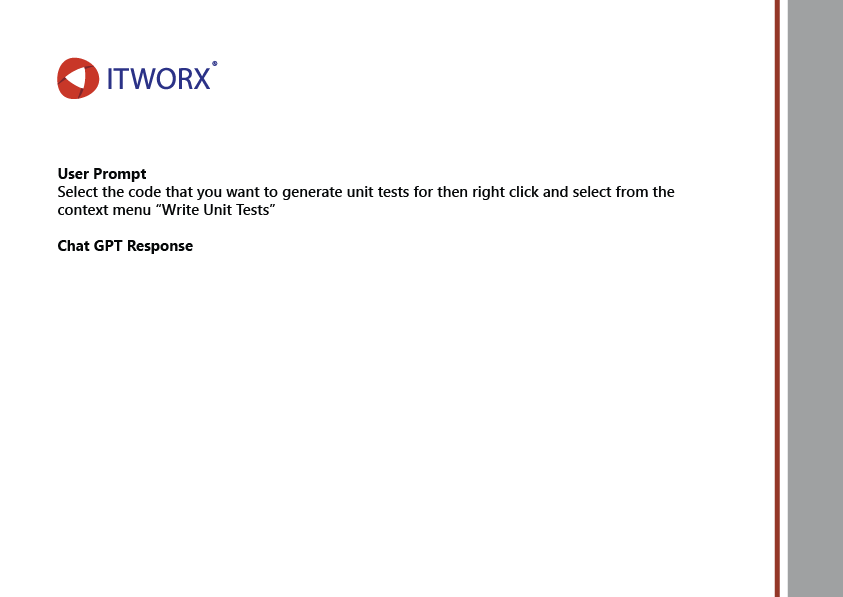 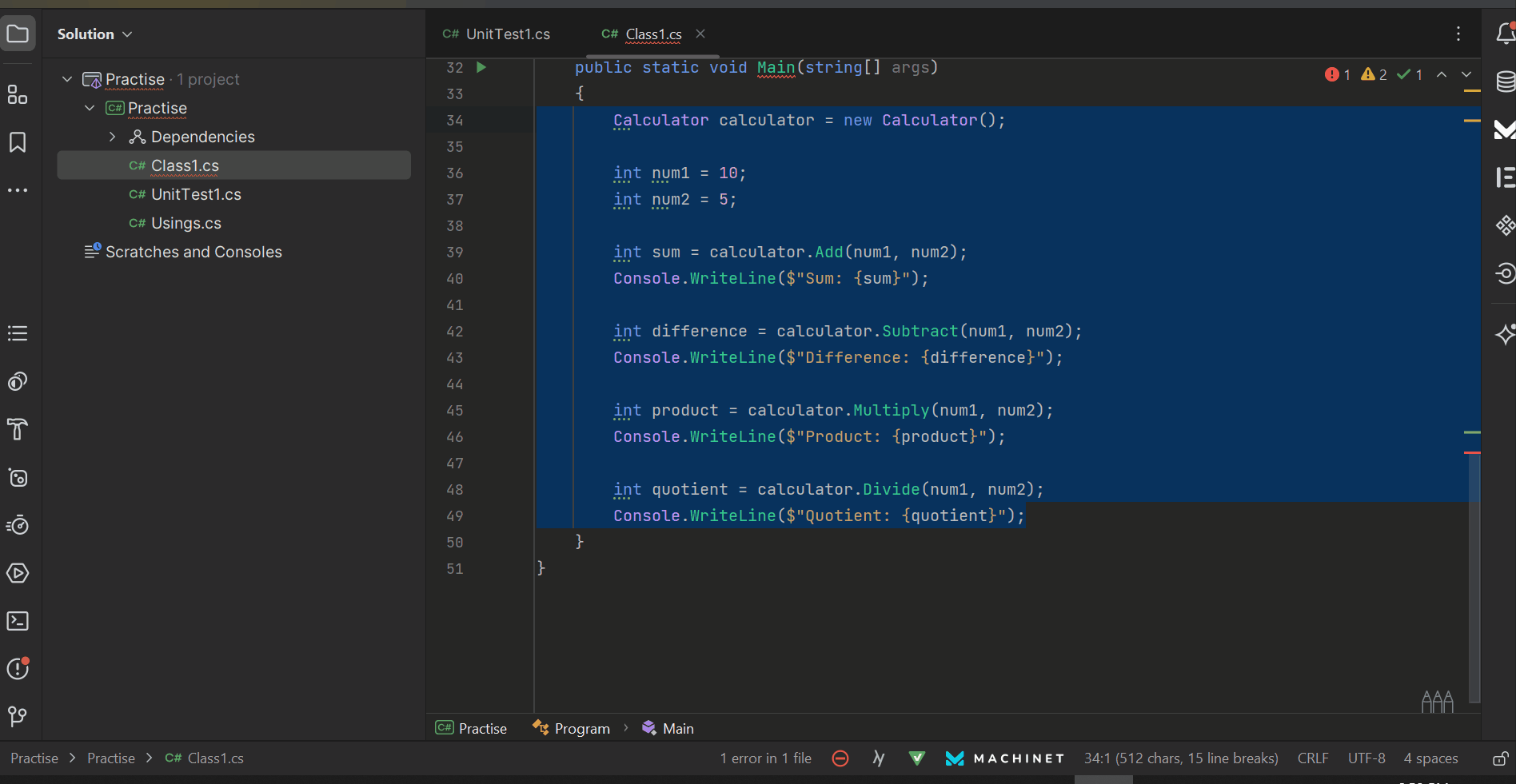 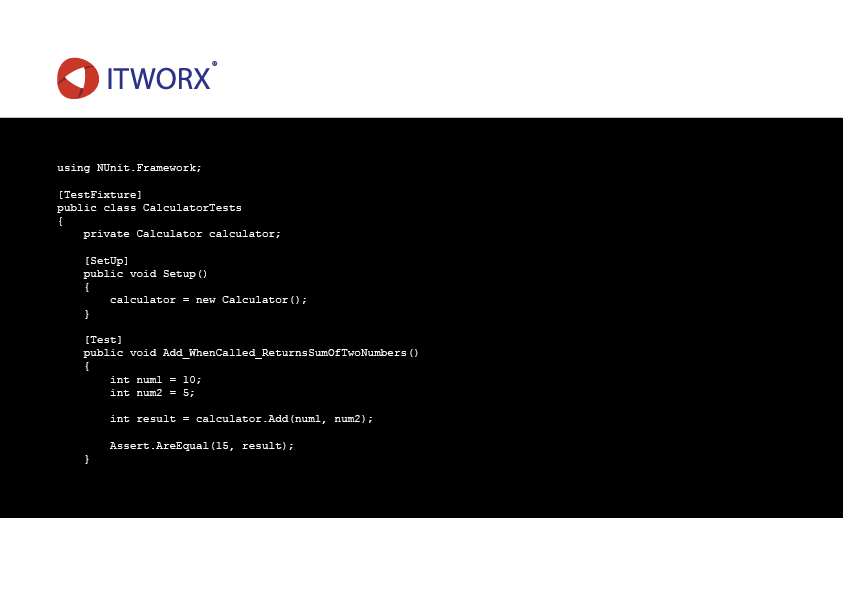 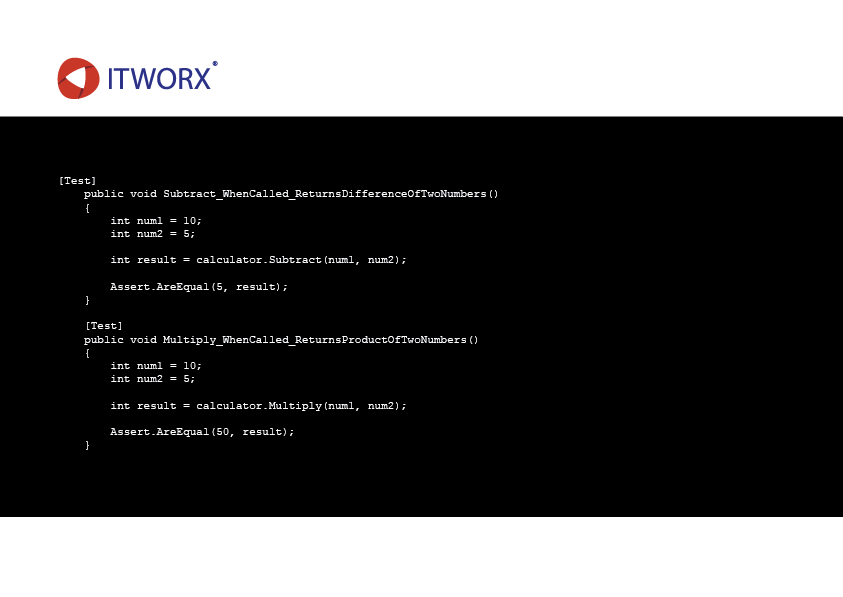 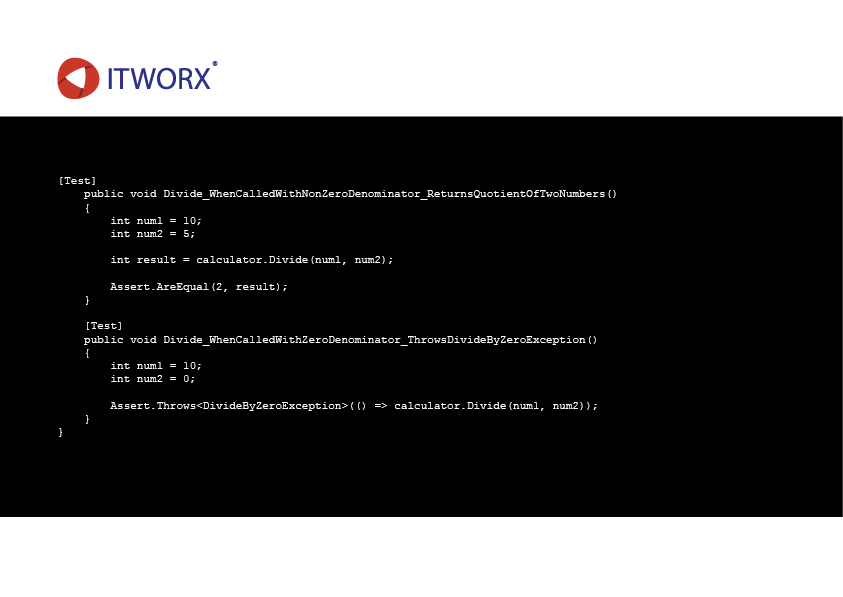 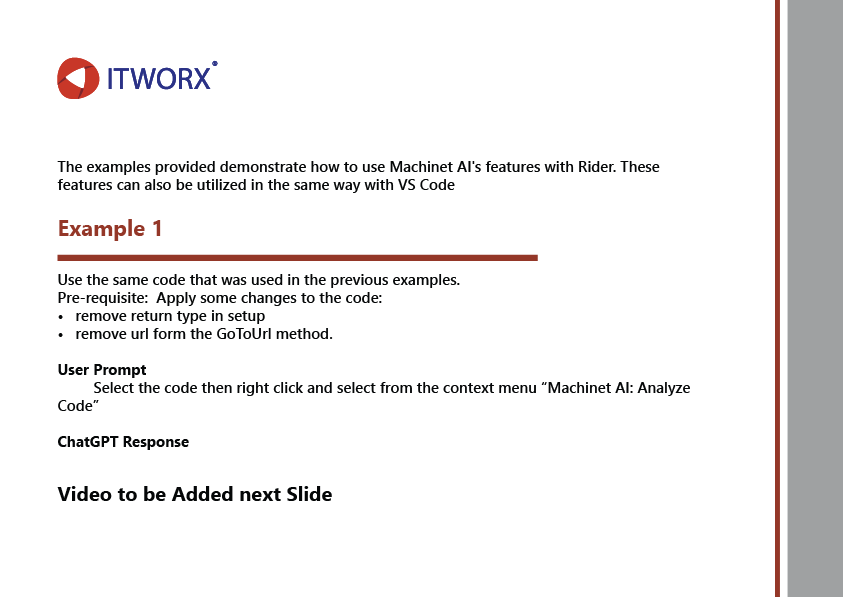 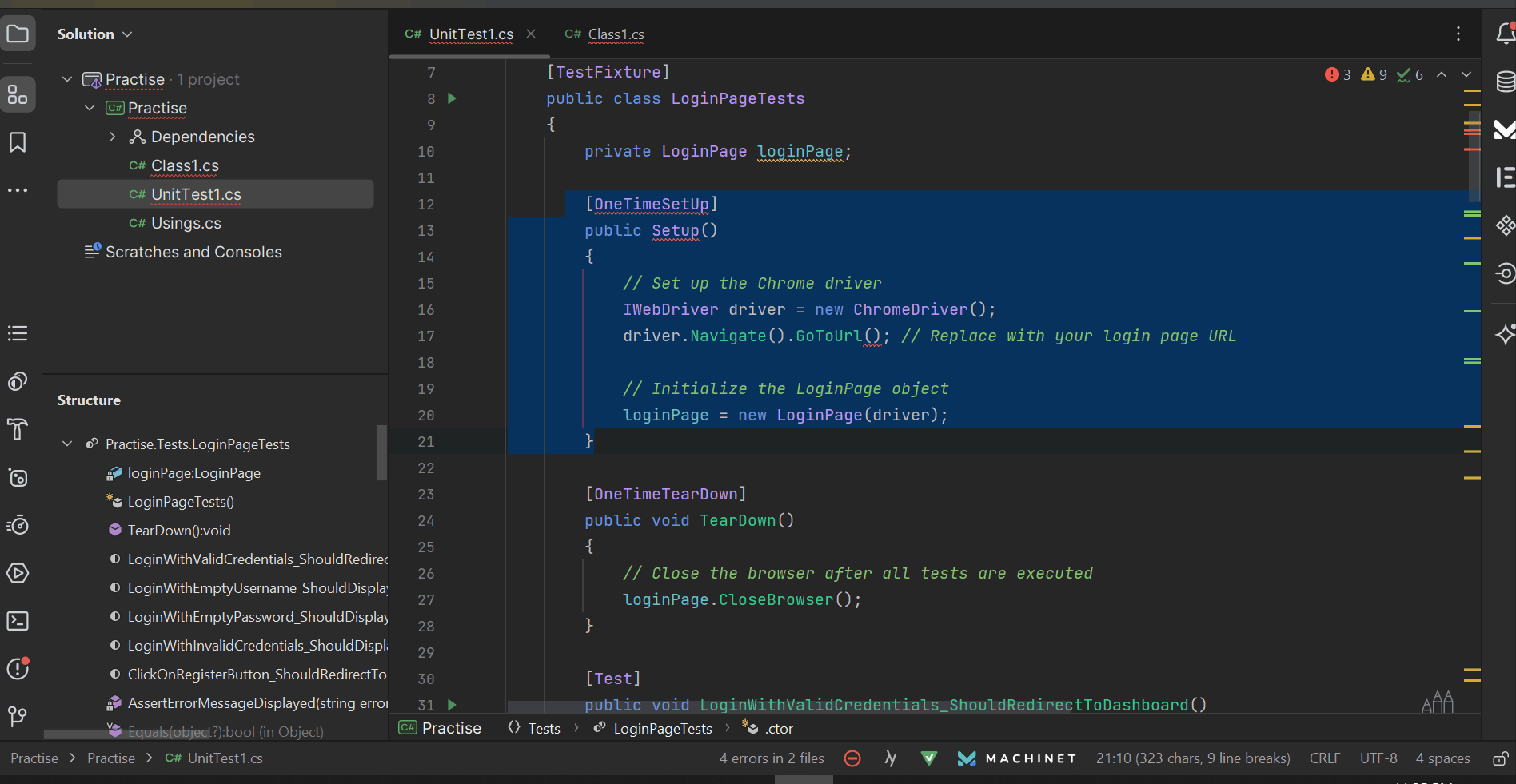 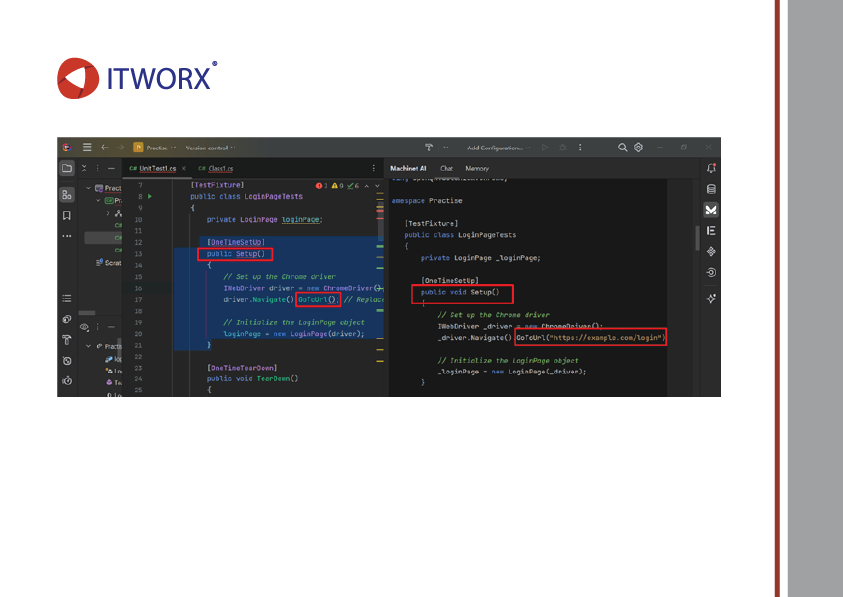 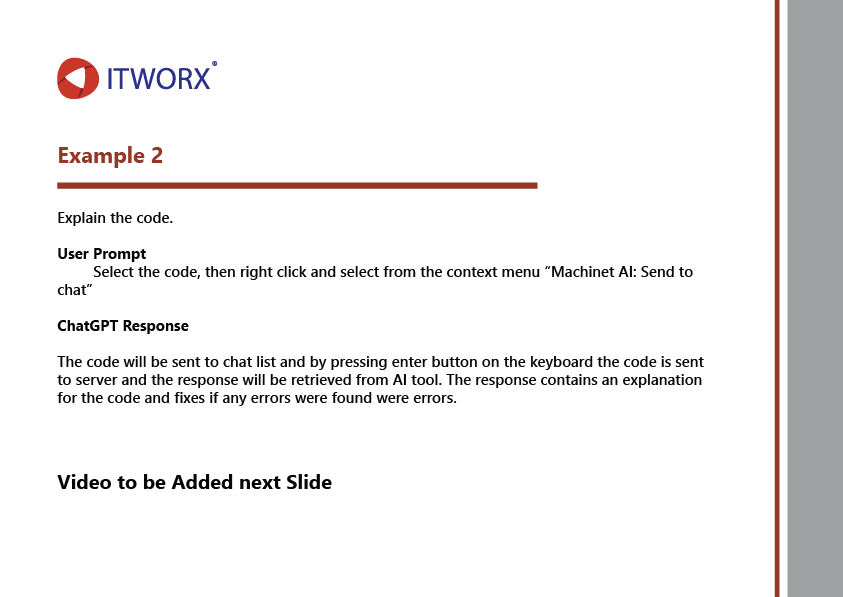 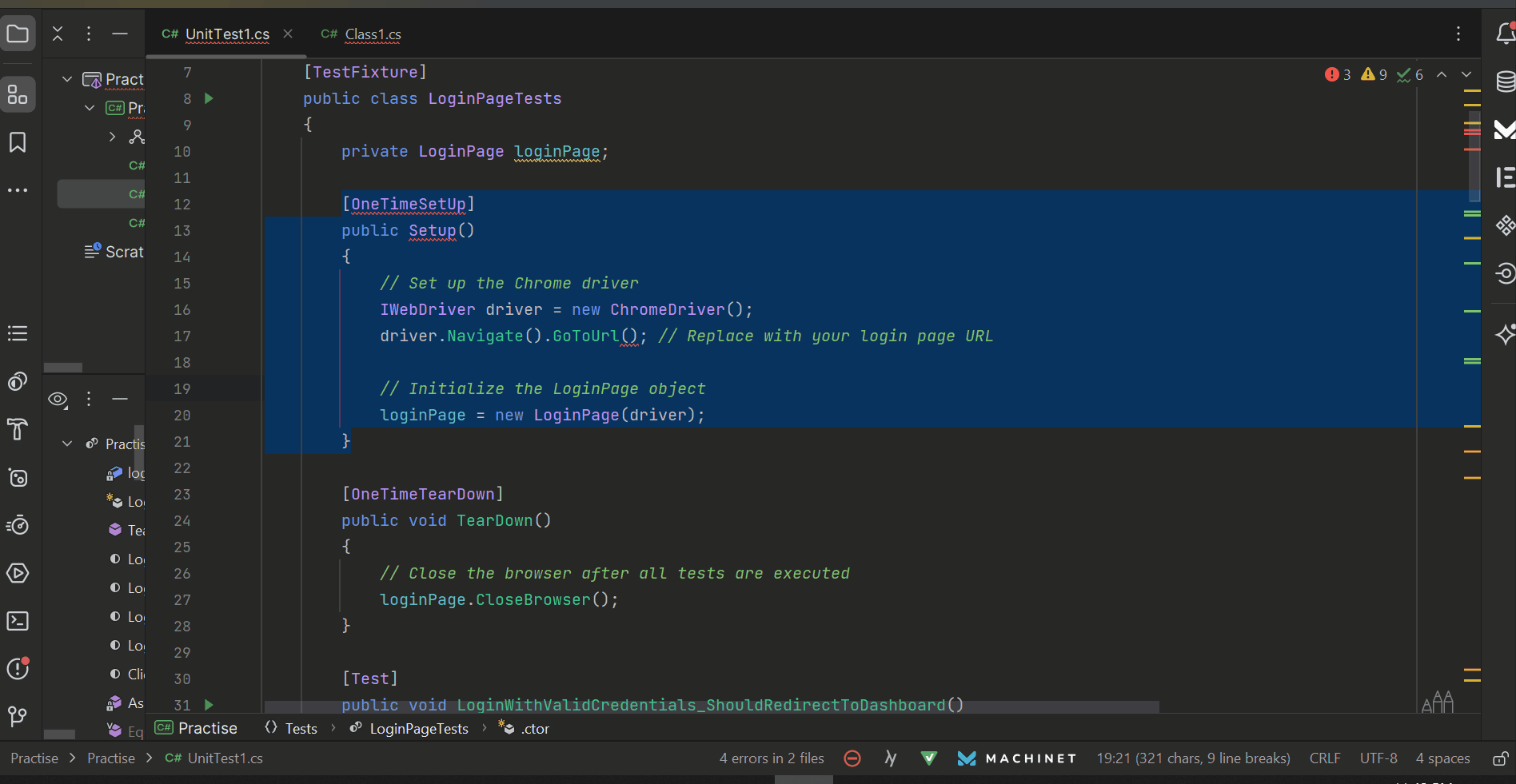 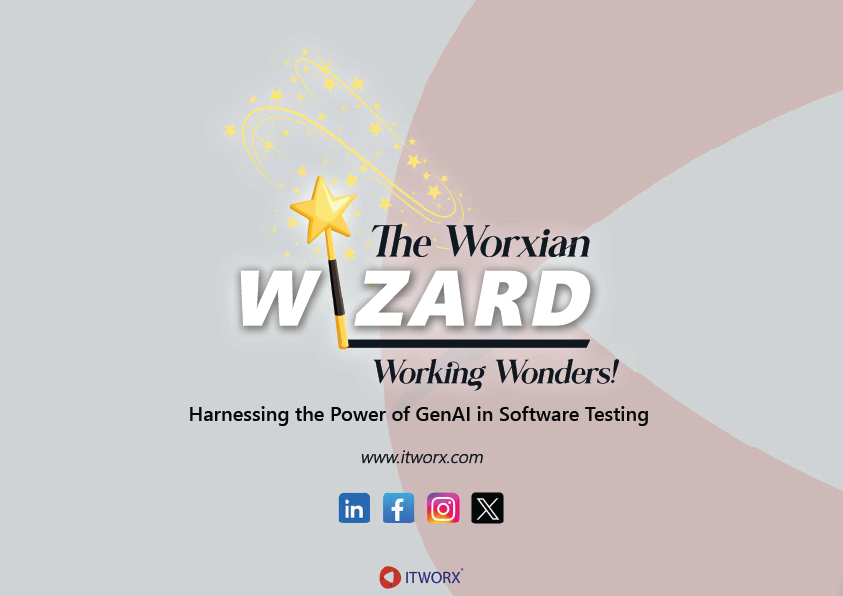